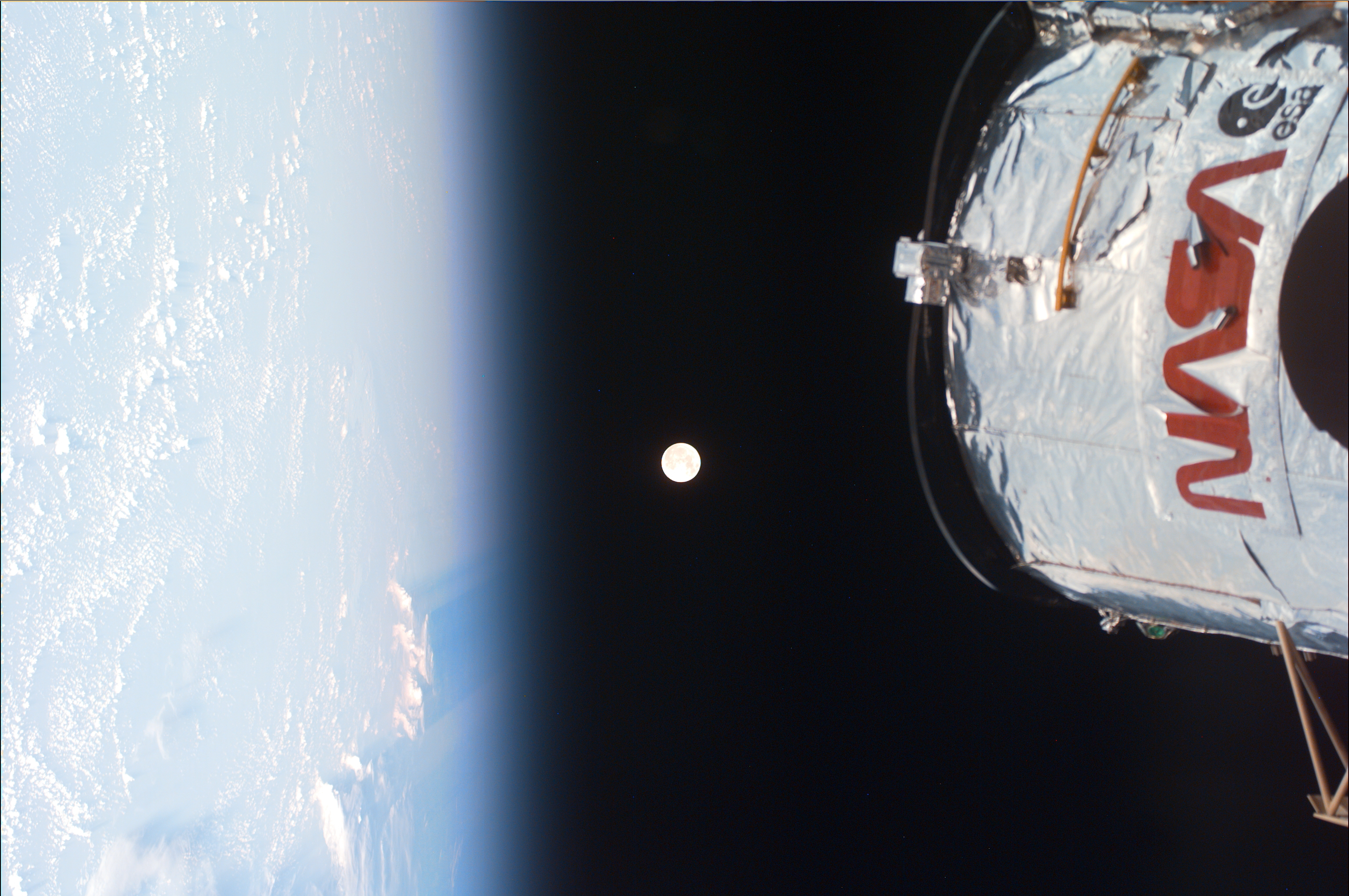 Image Credit: NASA
Characterization of Ion-Induced Damage: Application of CNNs
Pranav Rane (prane@haverford.edu)
Faculty Advisors: Phillip First, Zhigang Jiang
Mentor: Alisha Vira
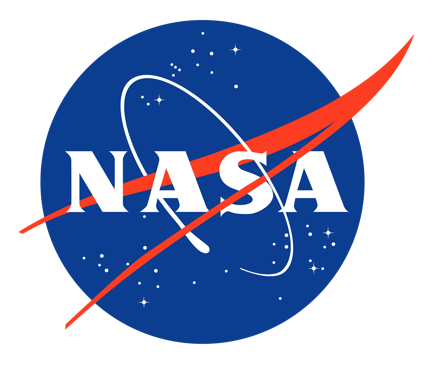 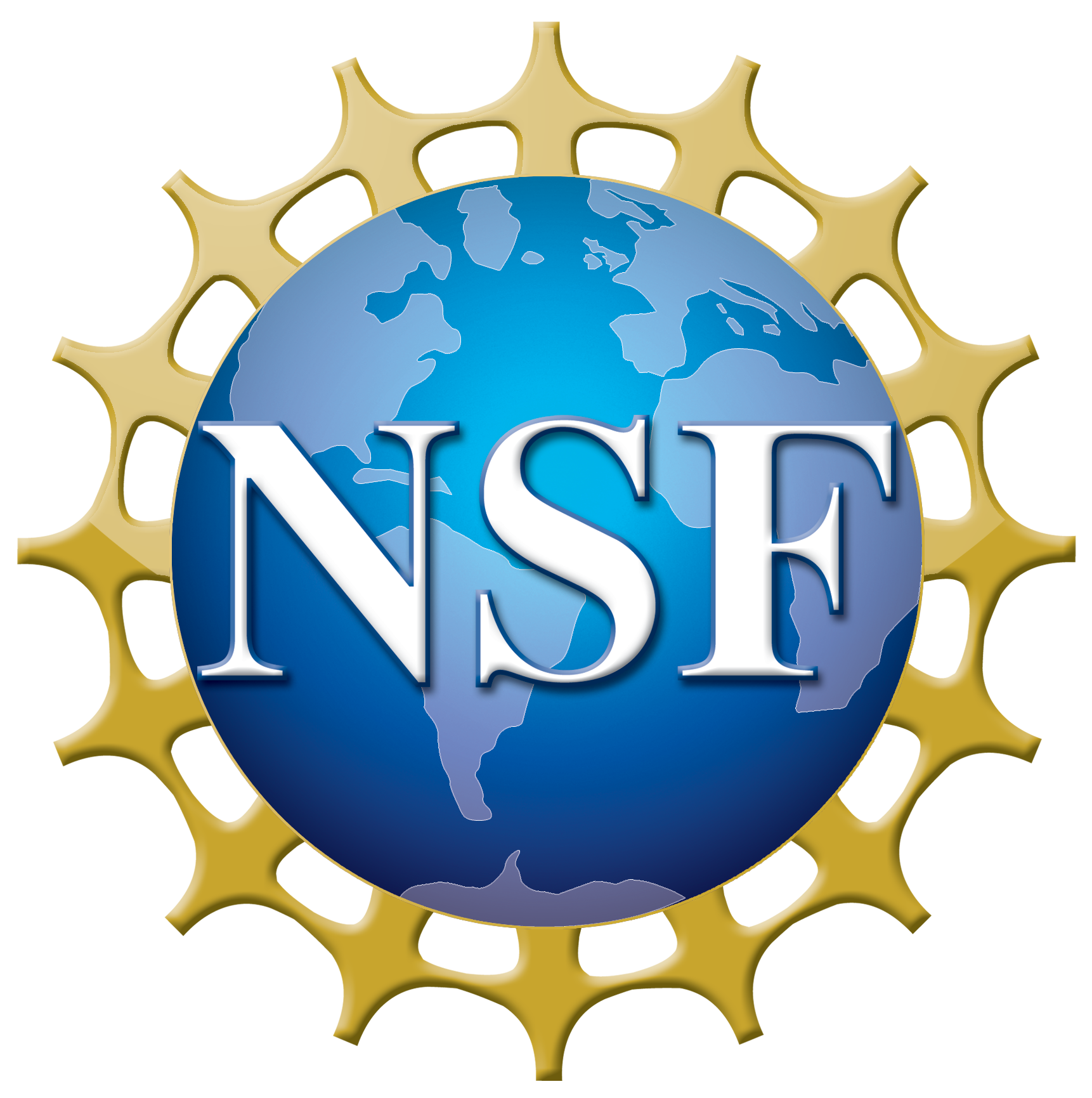 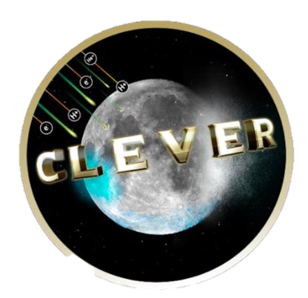 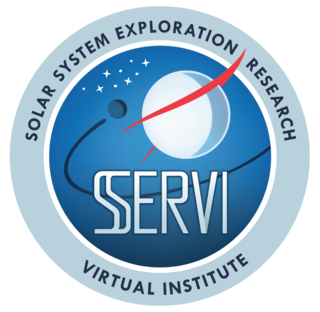 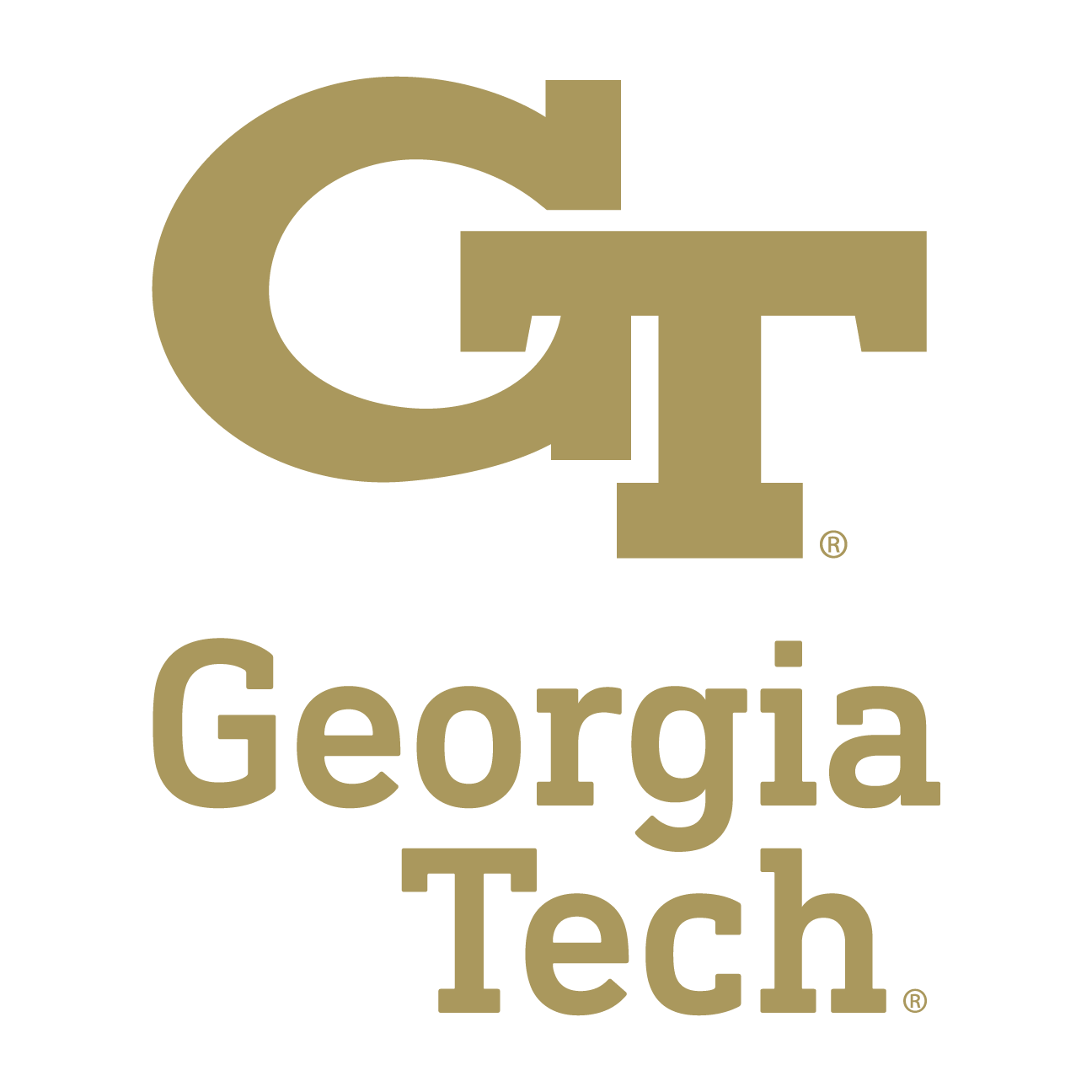 Radiation Sources
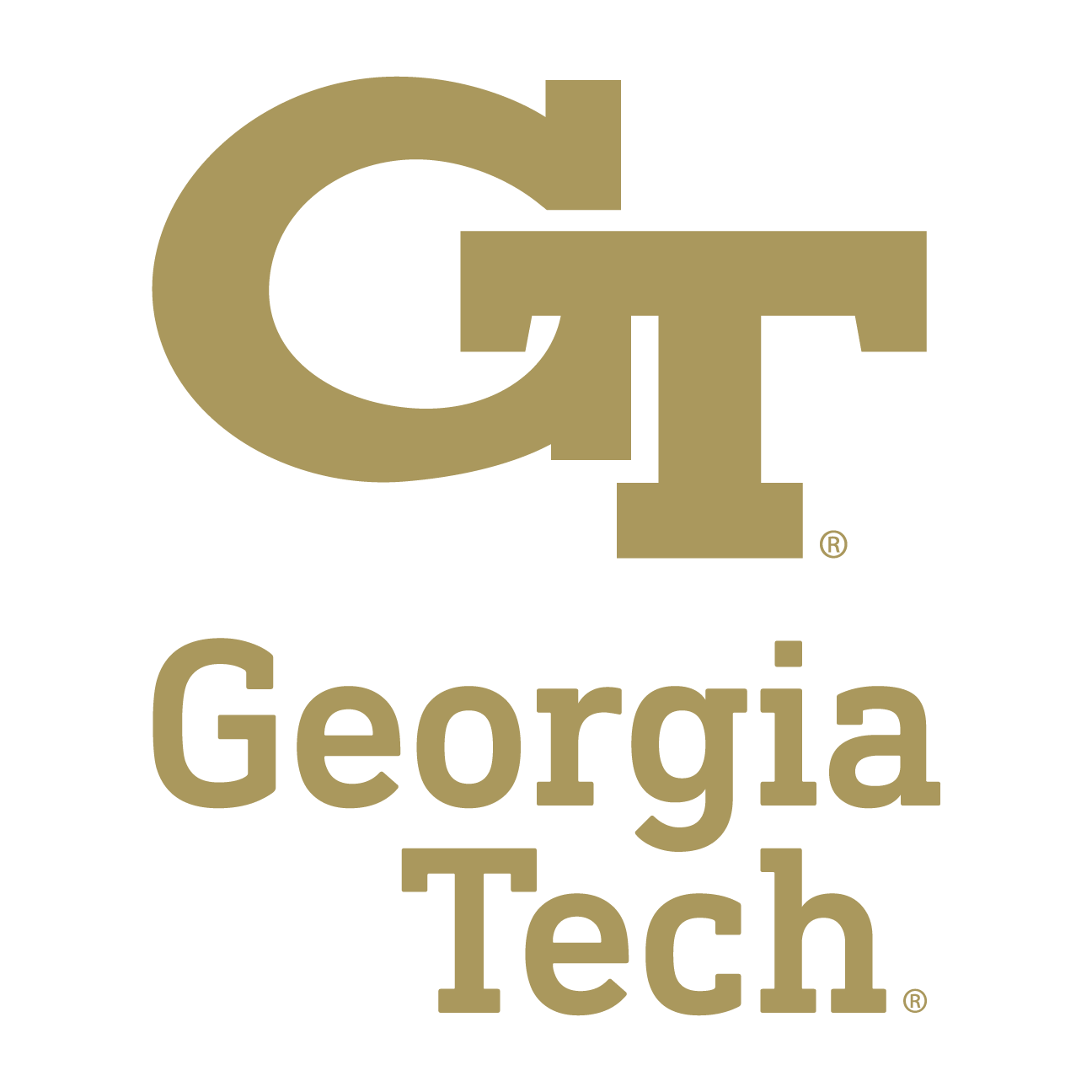 Nature
Human-made
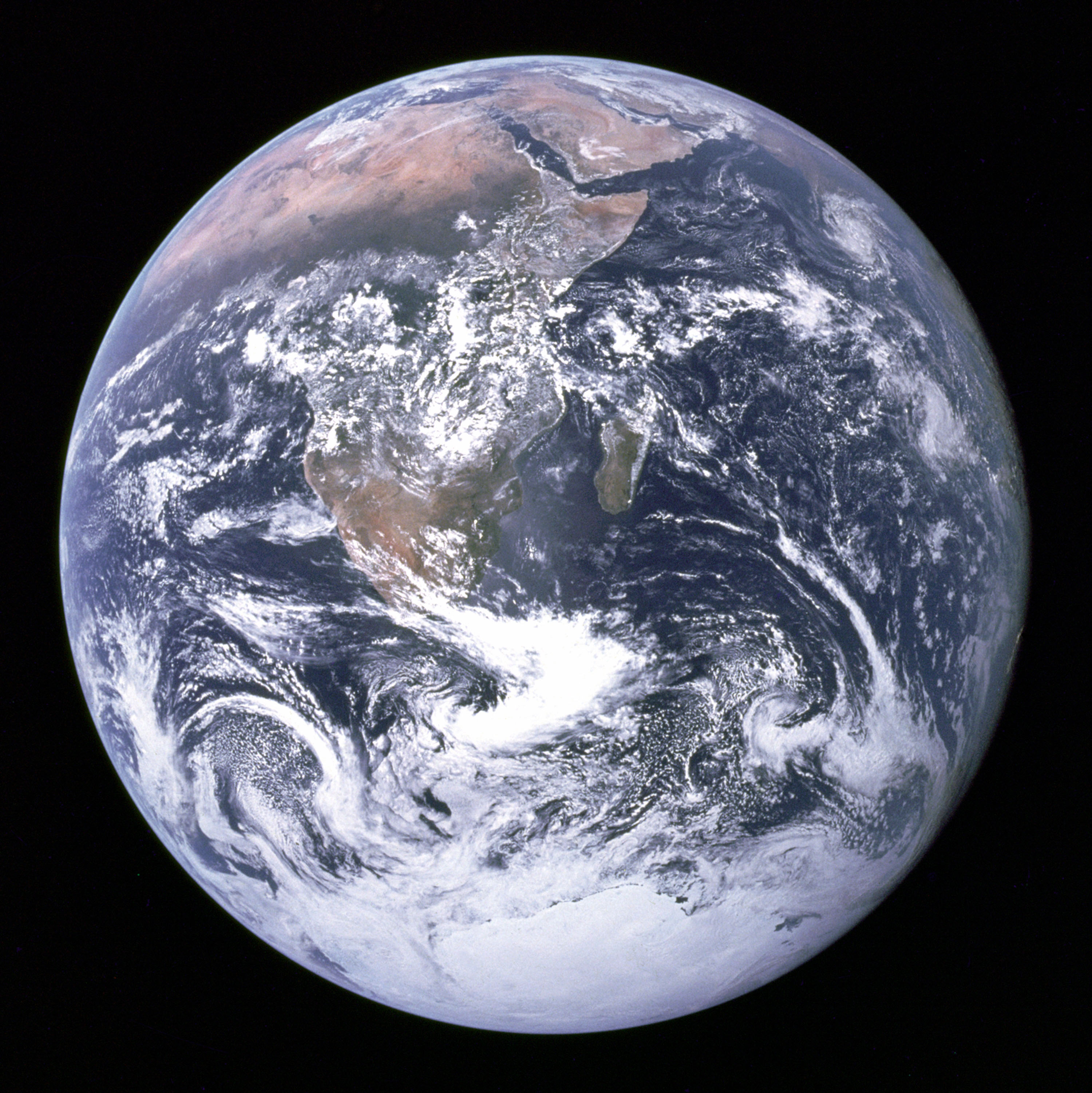 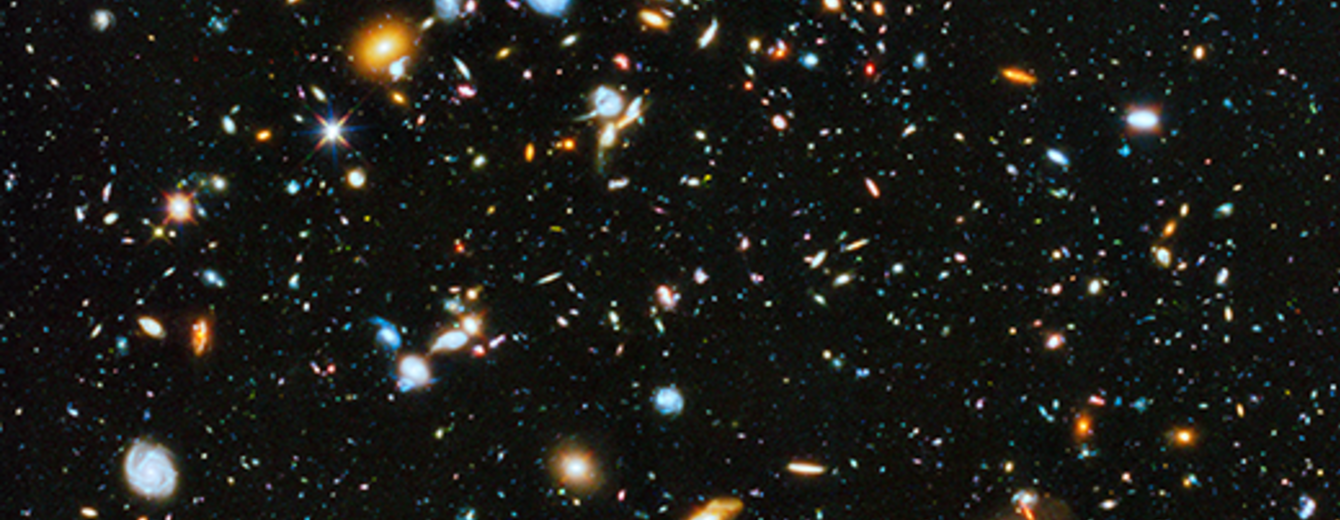 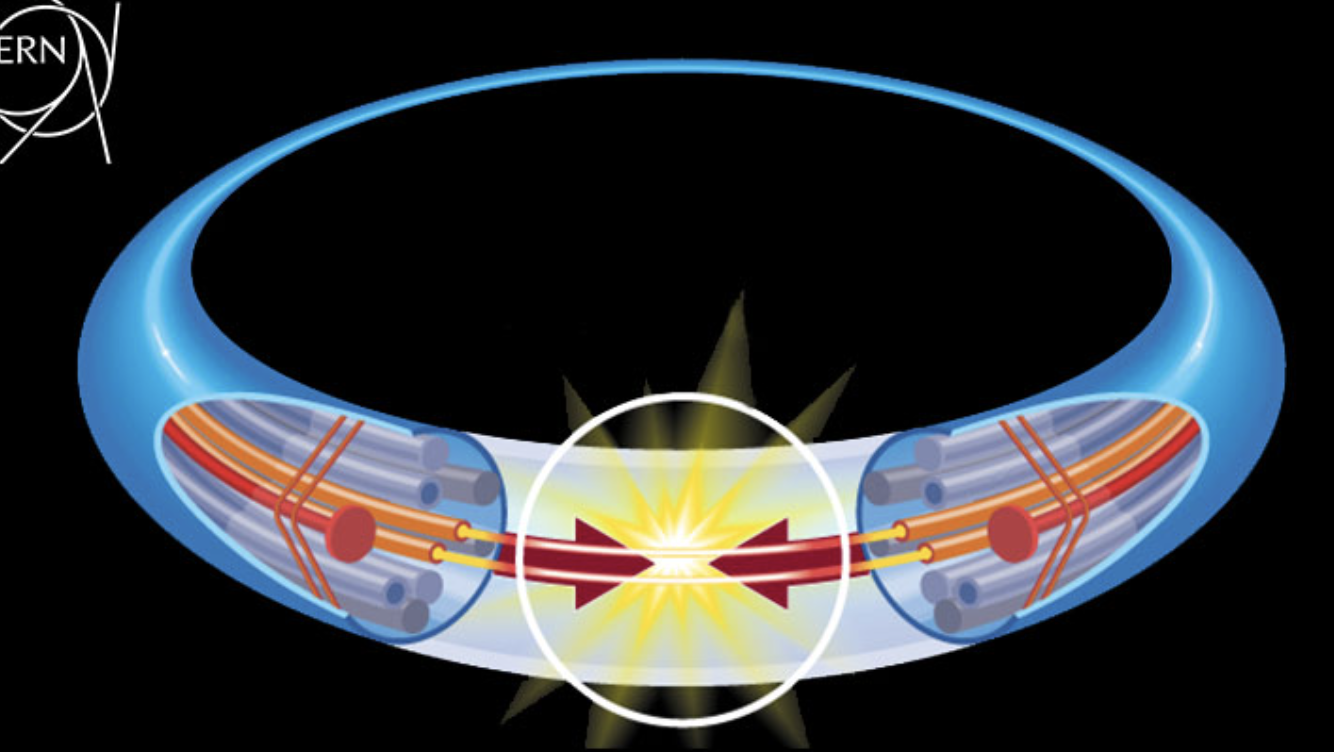 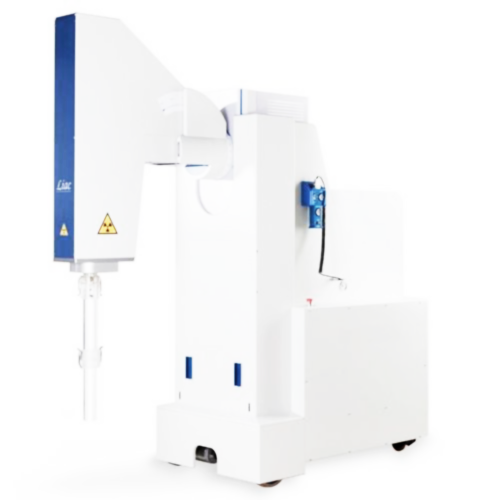 EGCR
SCR
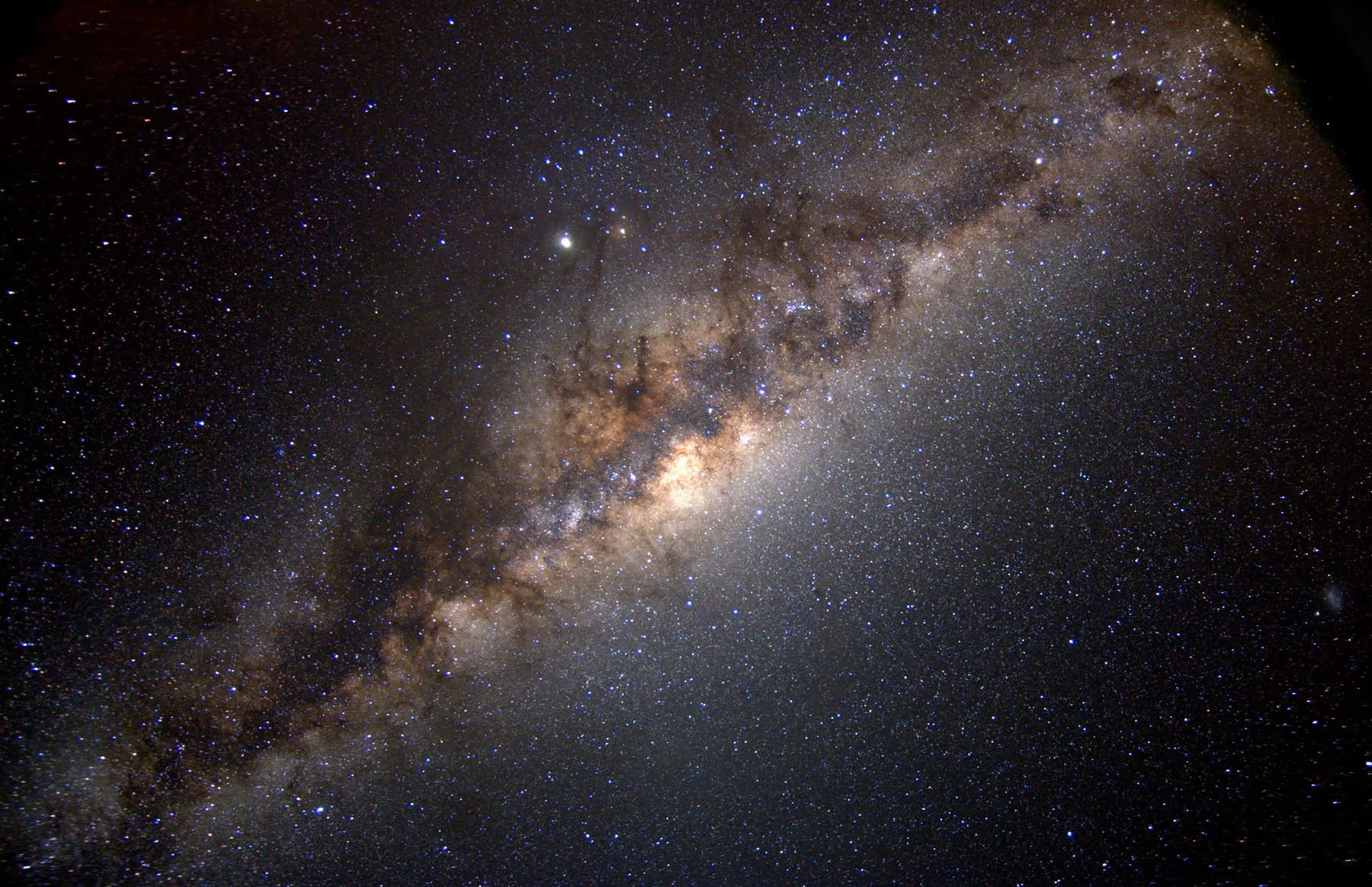 GCR
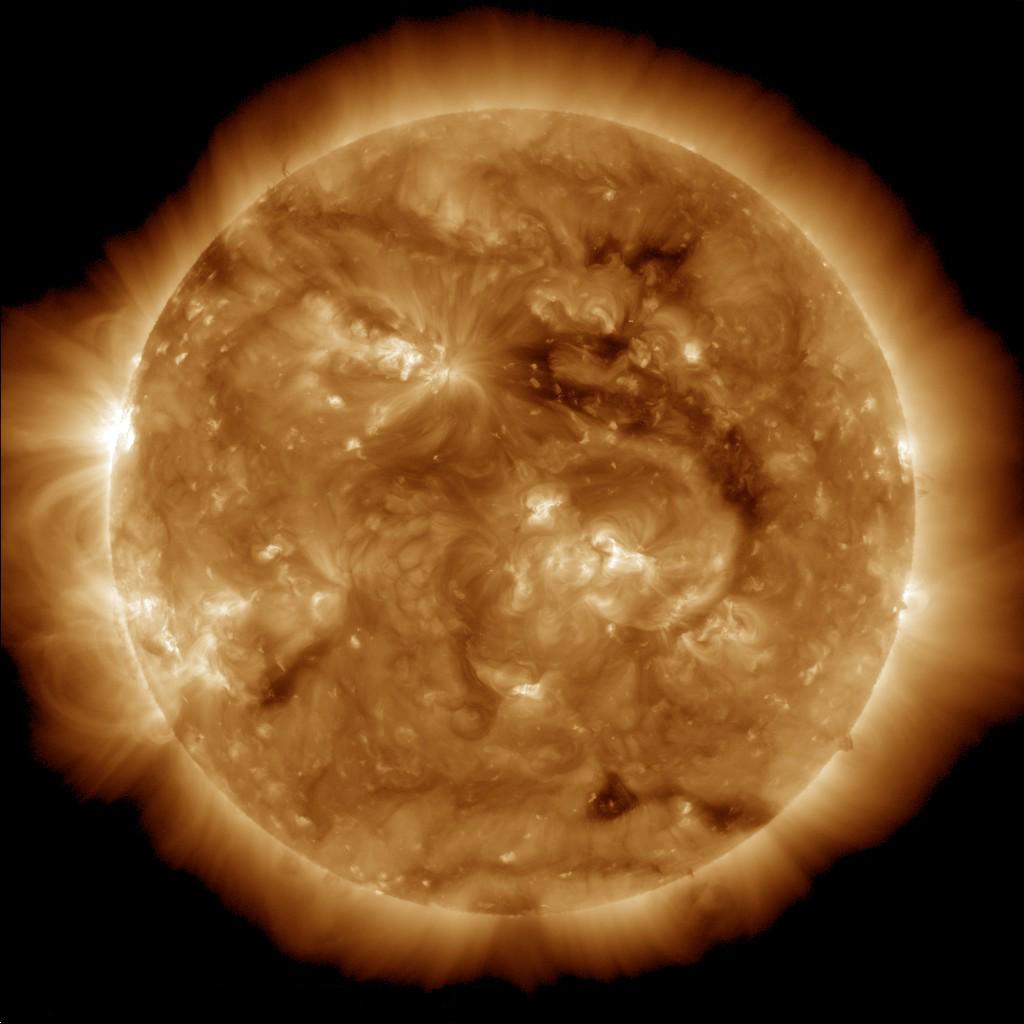 Intraoperative radiation therapy (IORT) can use high-energy electrons
Parent
Daughter
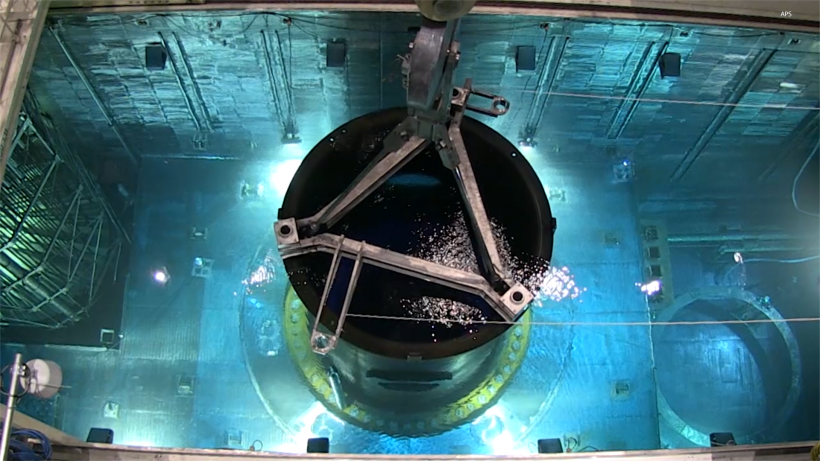 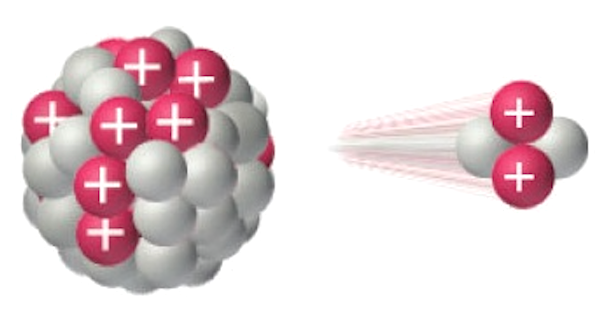 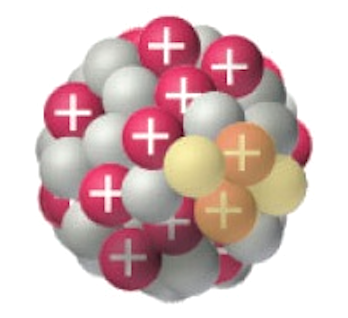 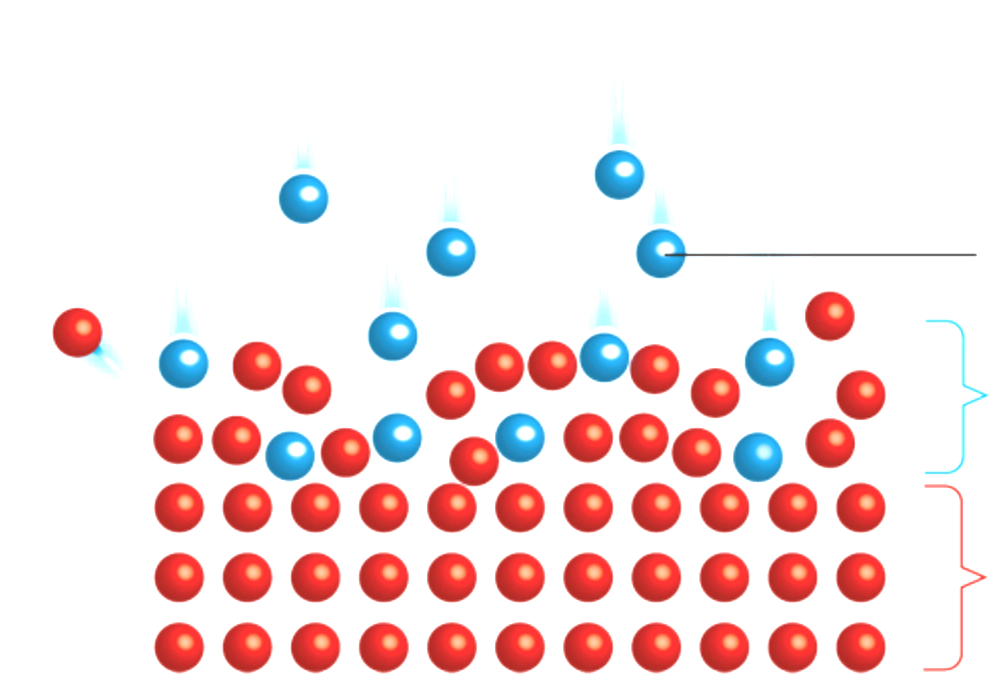 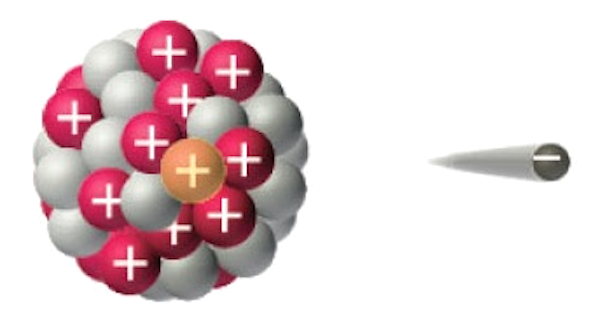 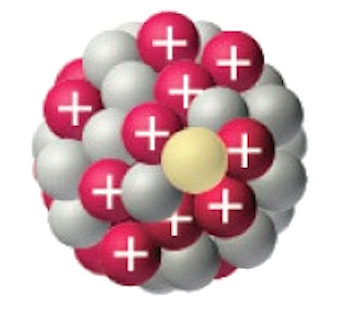 Modified surface layer
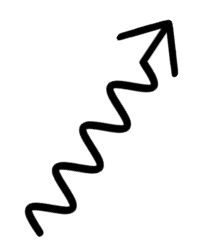 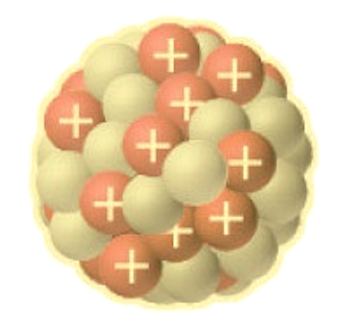 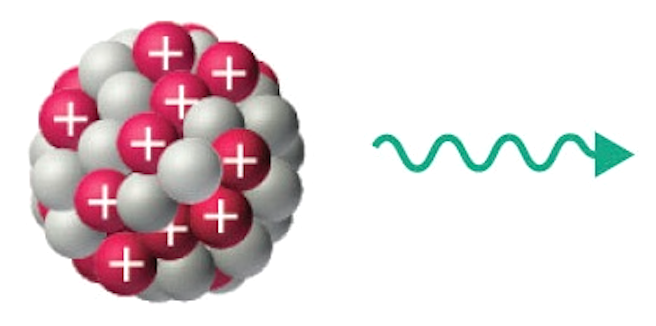 Parent lattice
Nuclear fission can cause irradiation of high-energy neutrons.
gamma ray
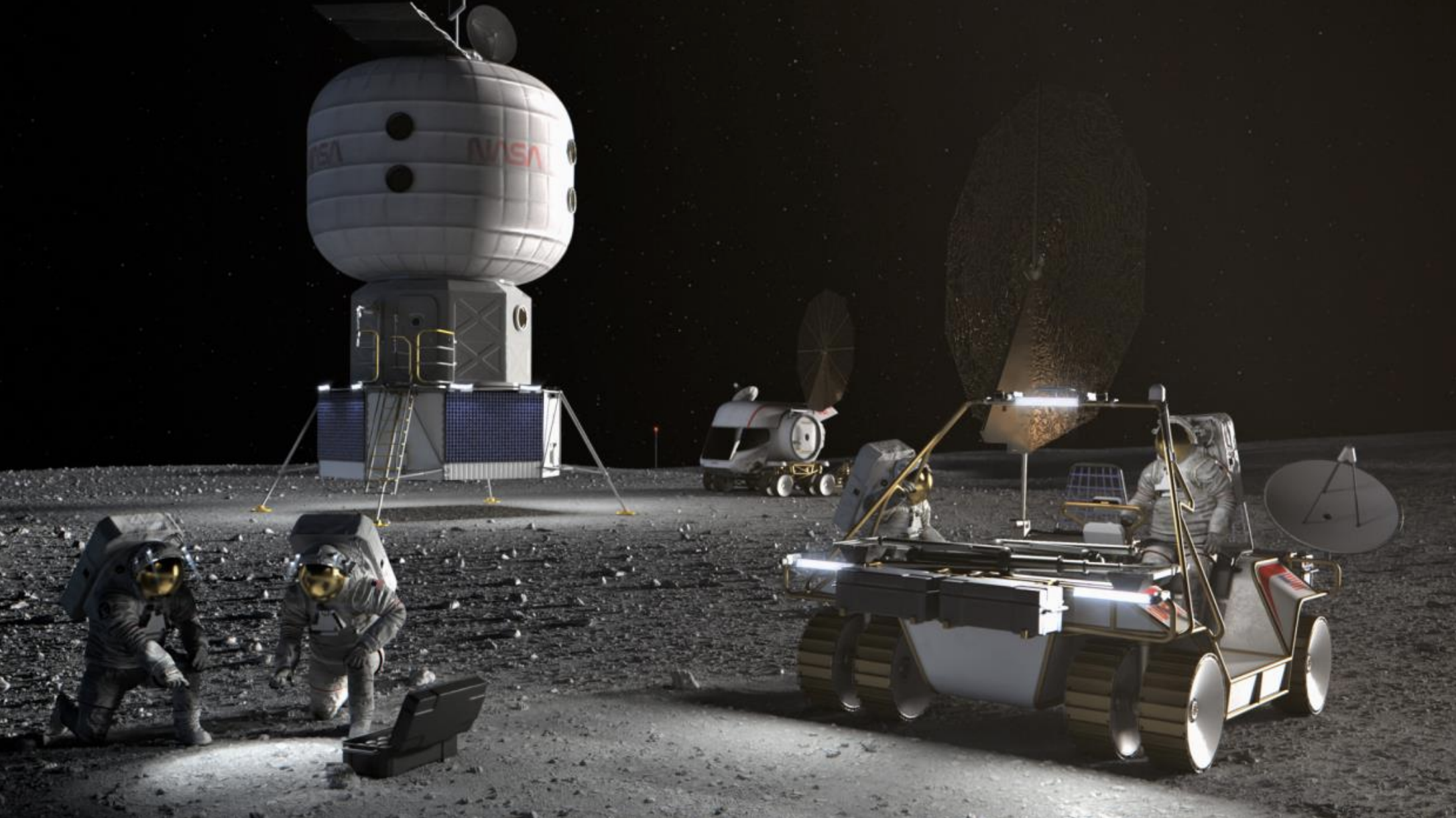 Solar wind: high-energy ions
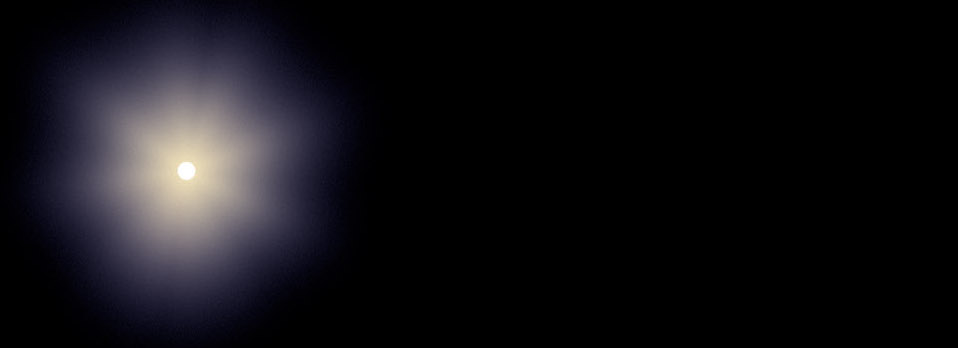 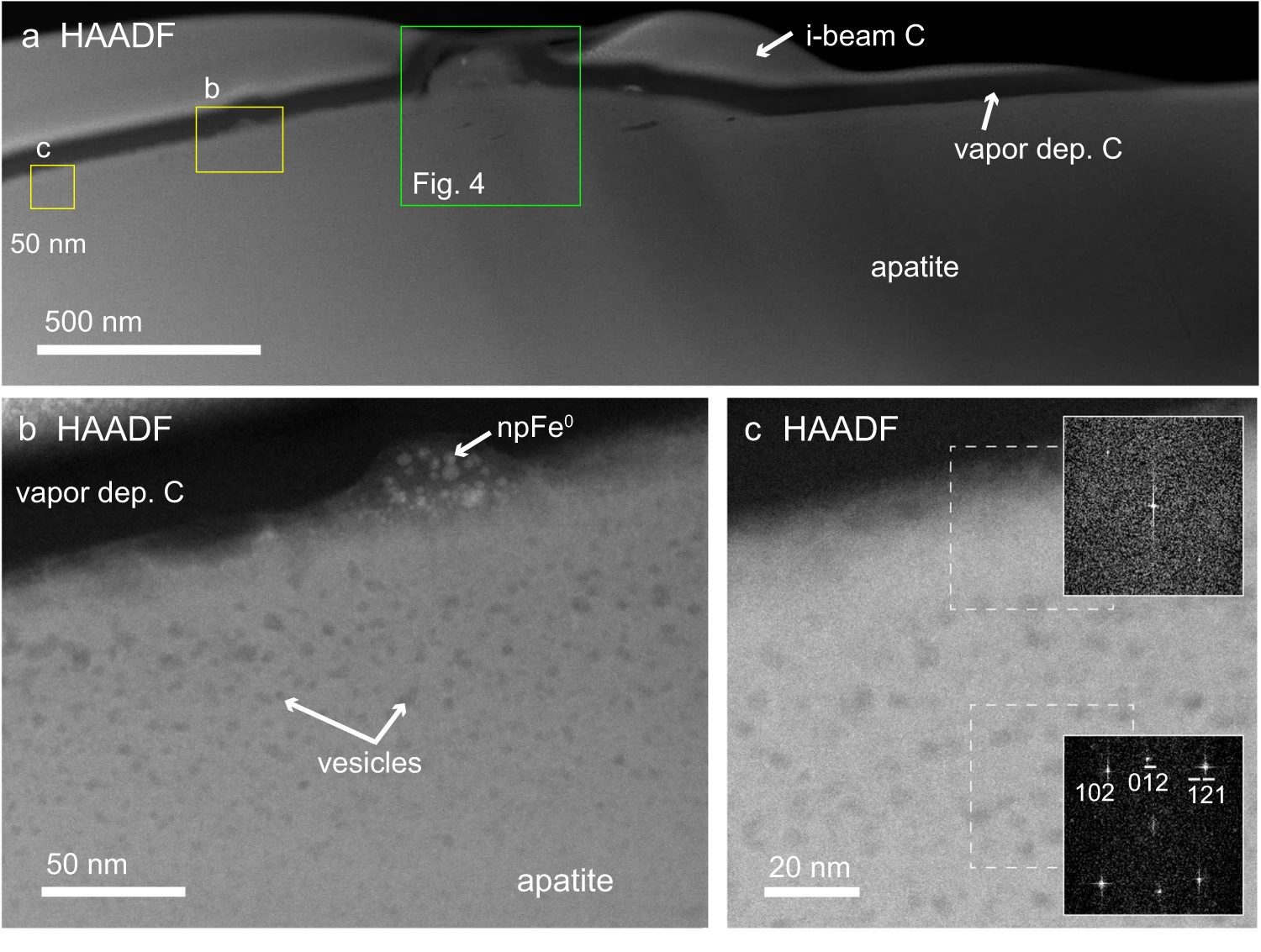 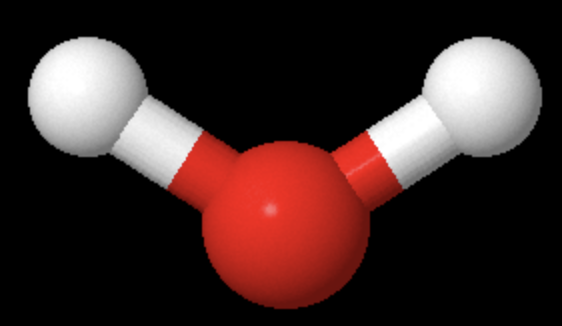 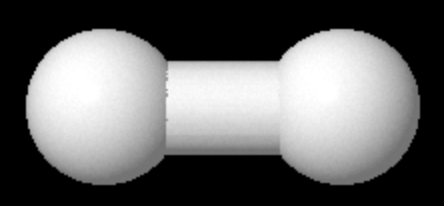 H
H
e-
H
H
O
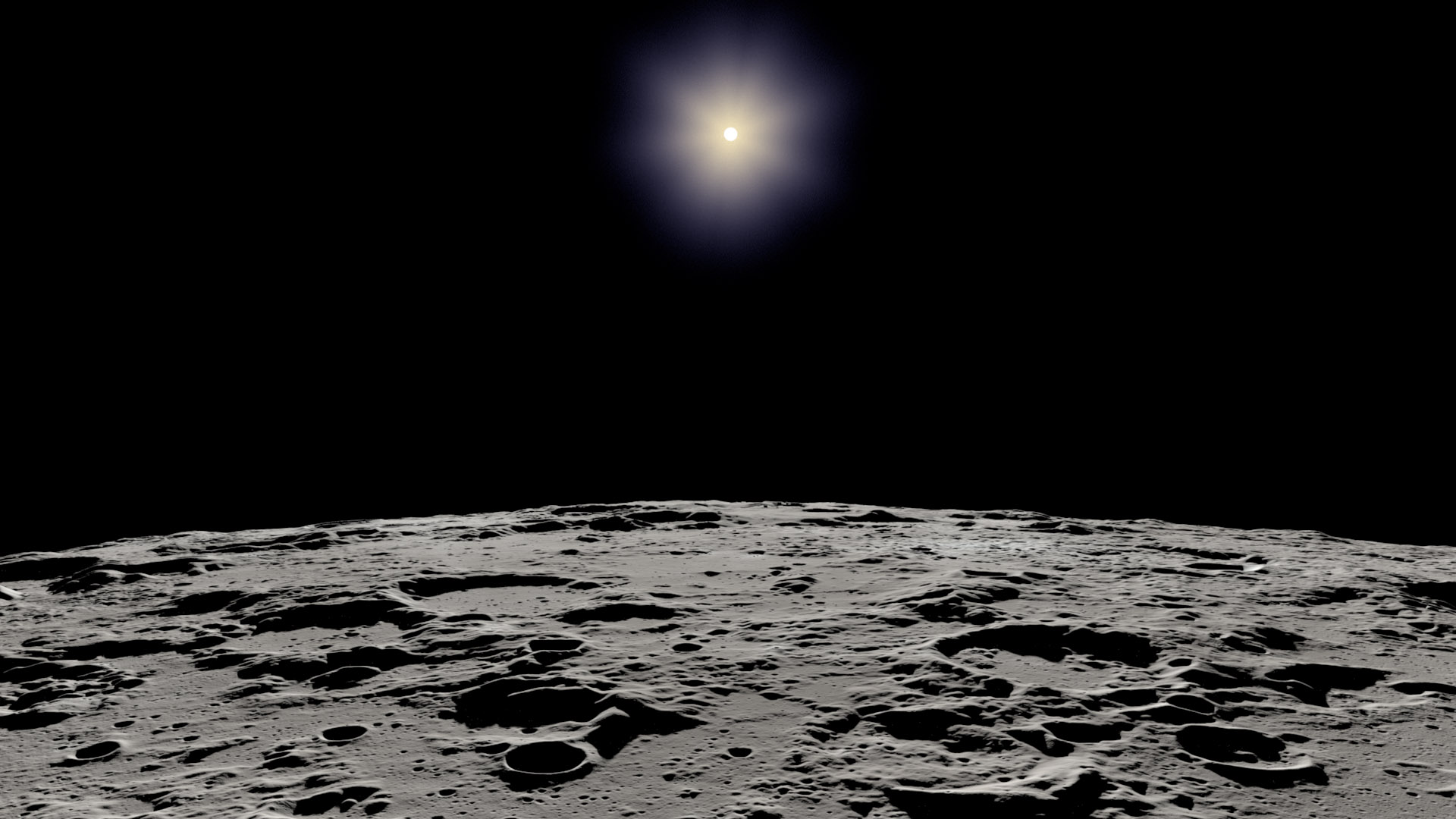 Burke et al. (2022)
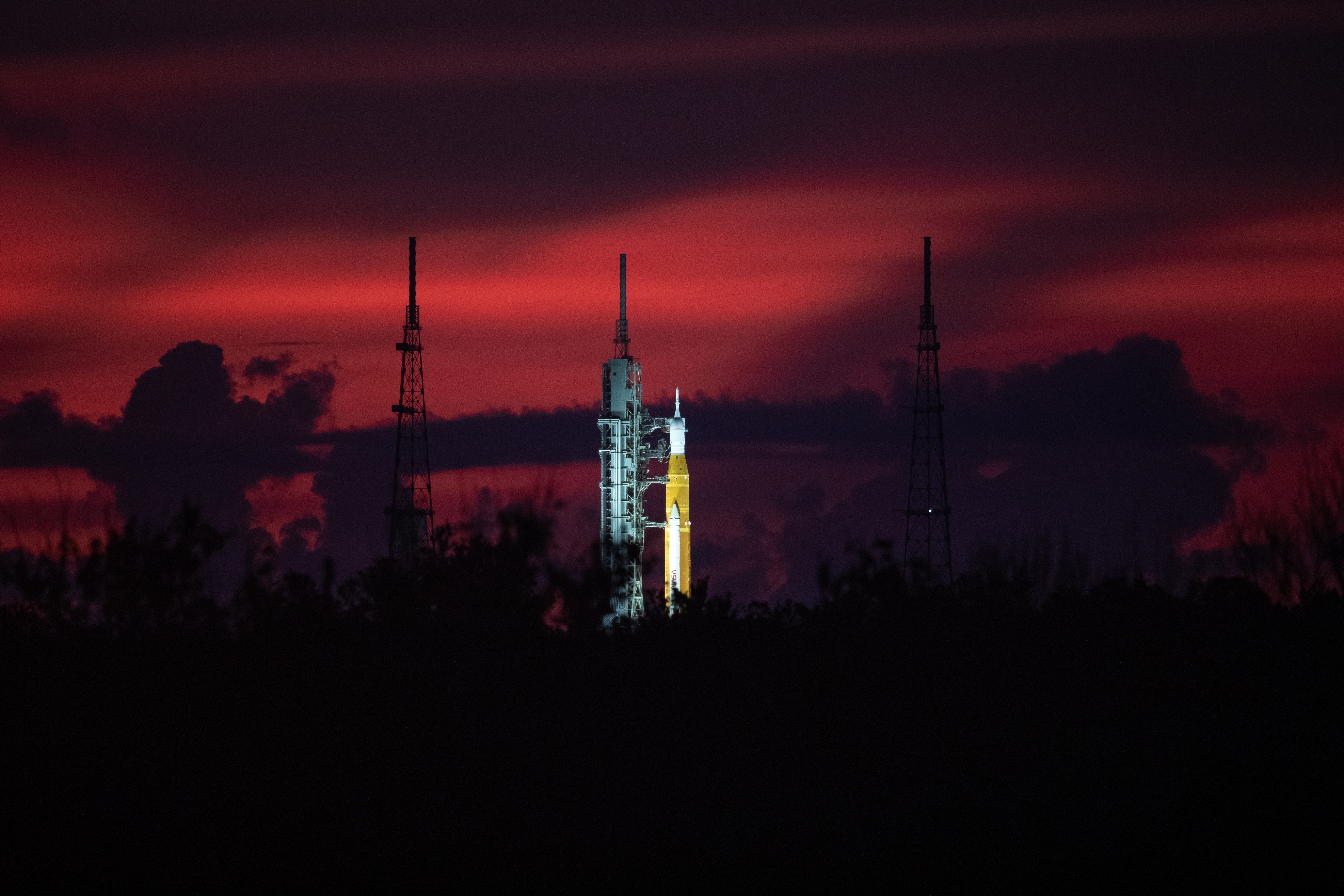 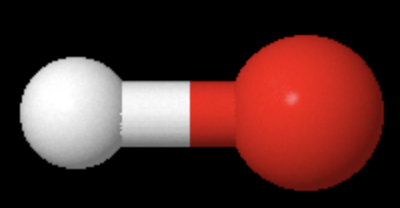 O
H
Burgess et al. (2023)
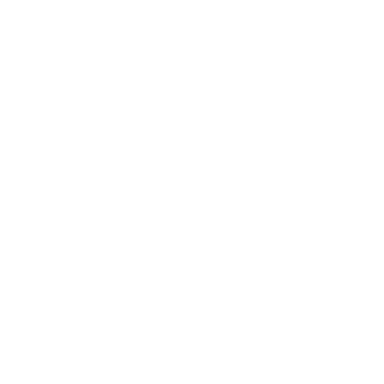 +
NASA
NASA
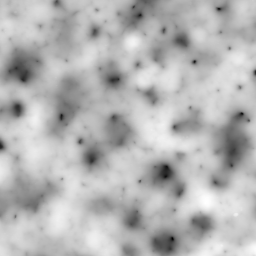 Atomic force microscopy (AFM)
Objective: Irradiate Apollo 17 lunar sample with ions to recreate solar wind vesicle formation
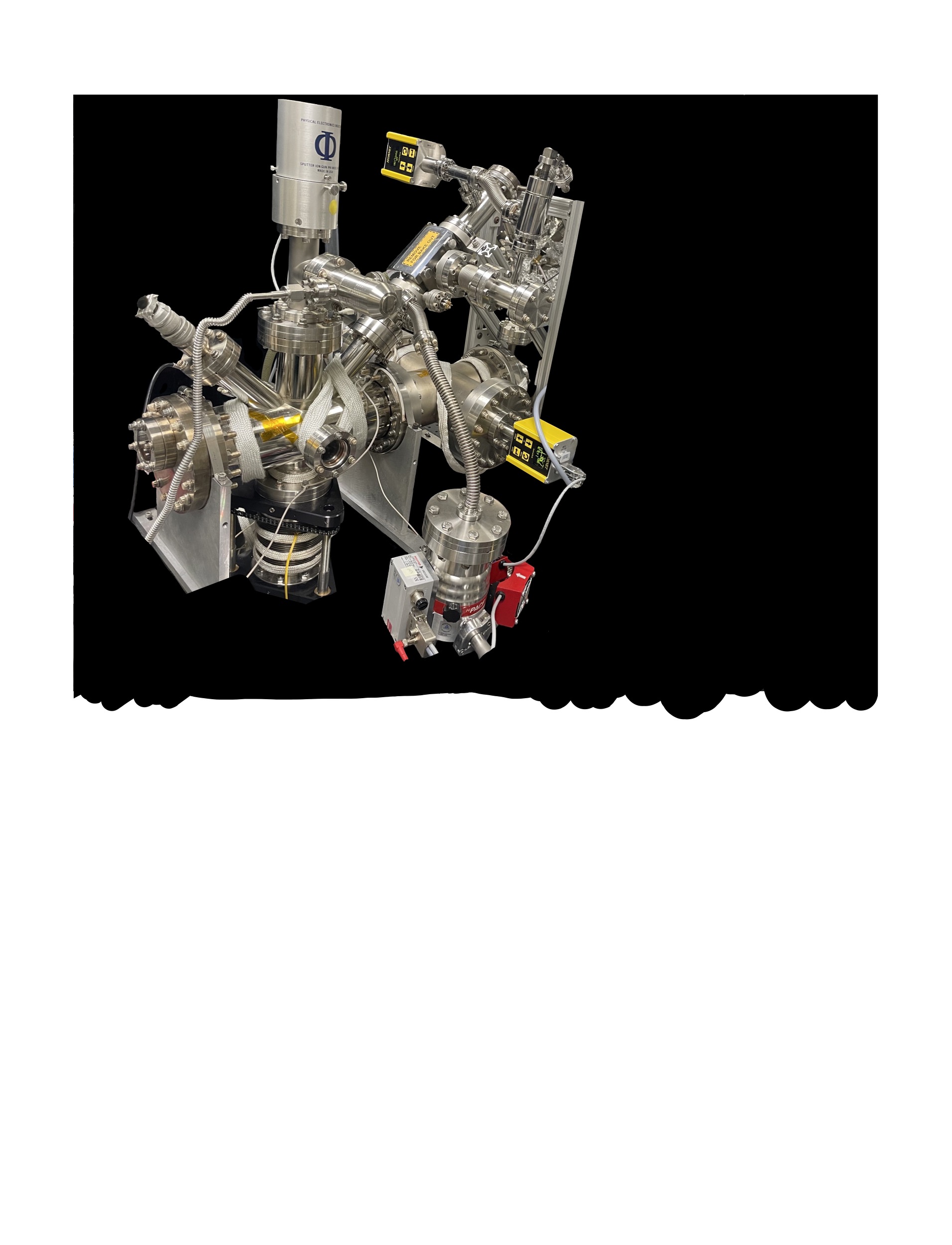 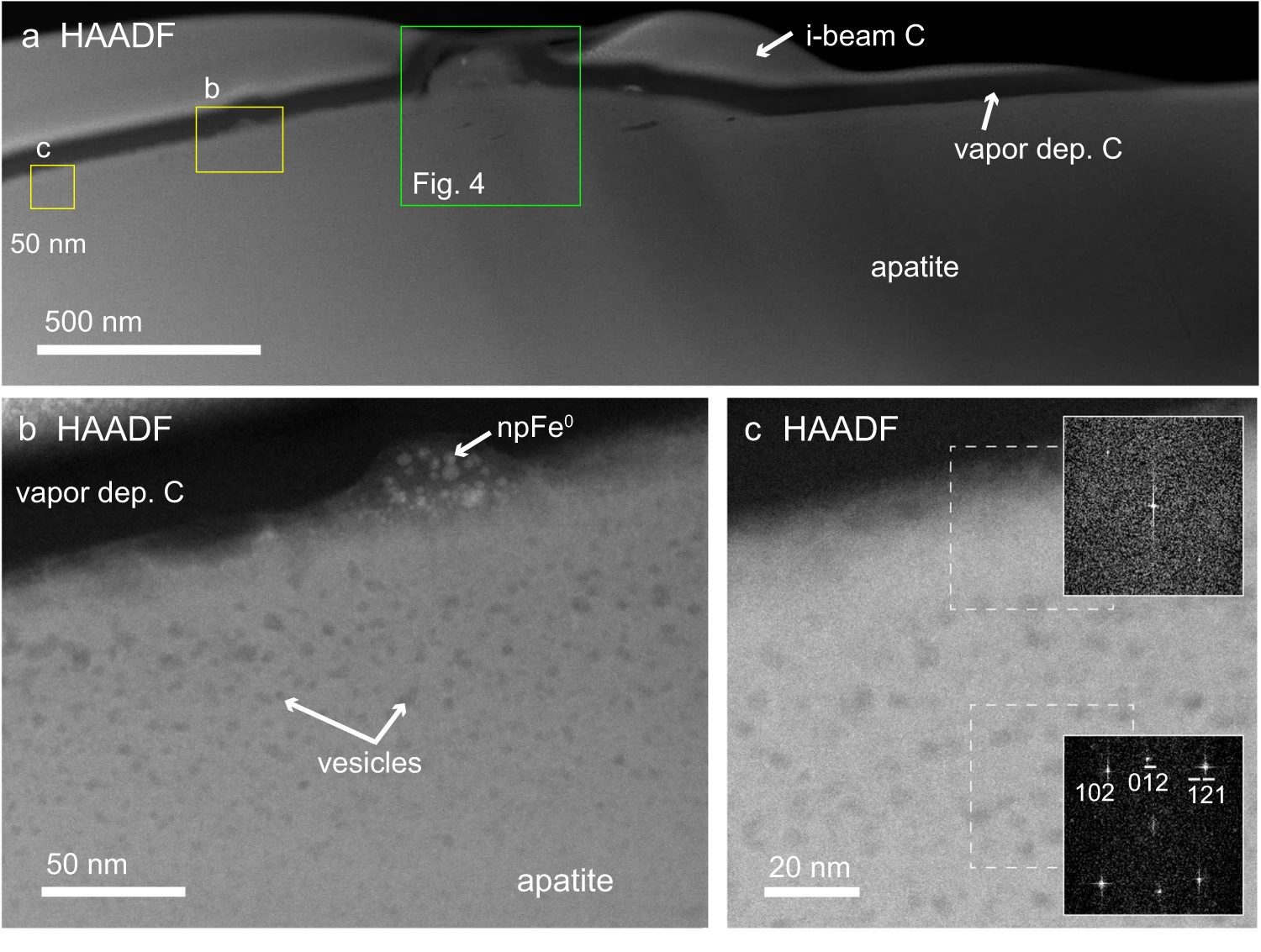 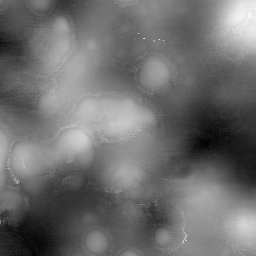 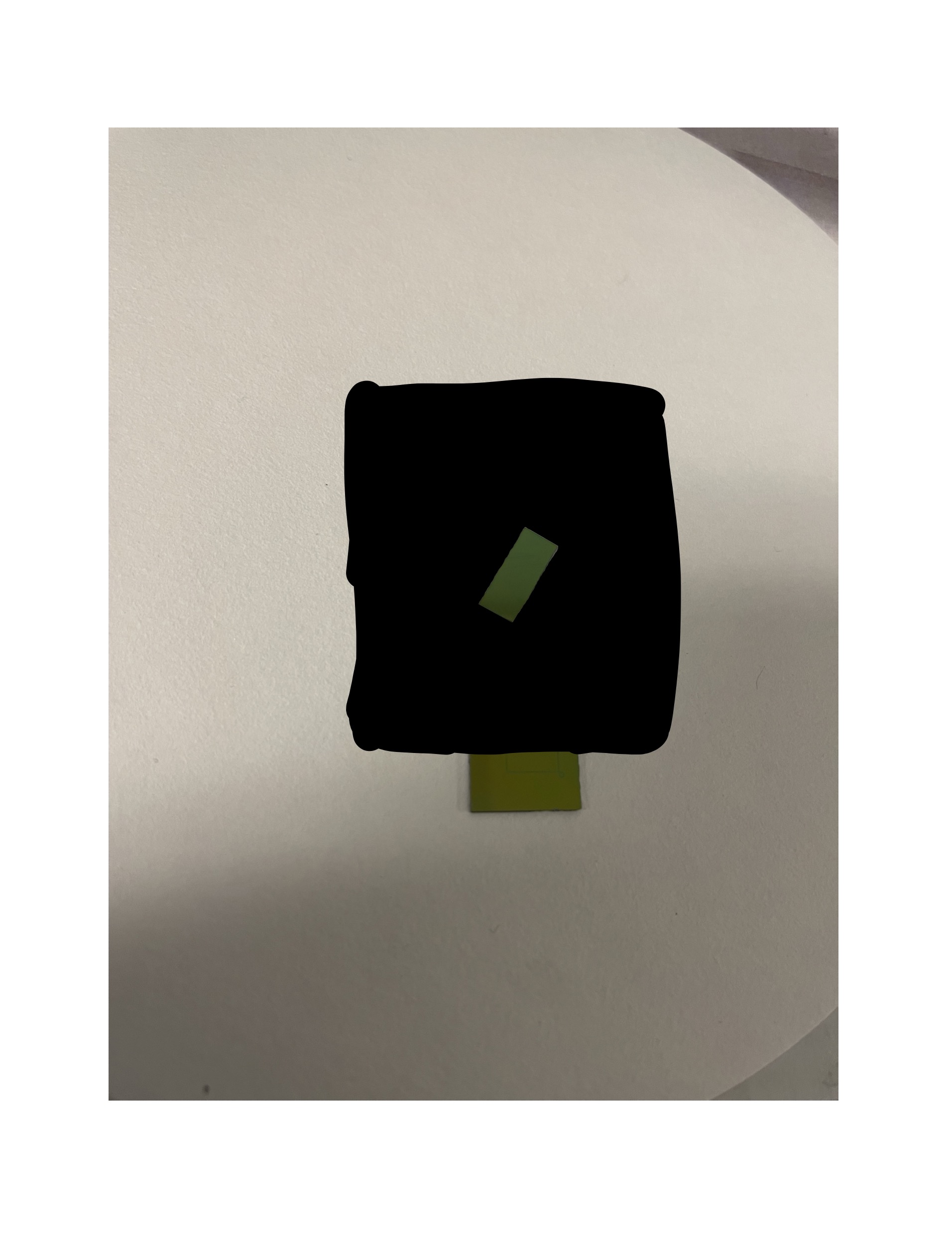 SiO2
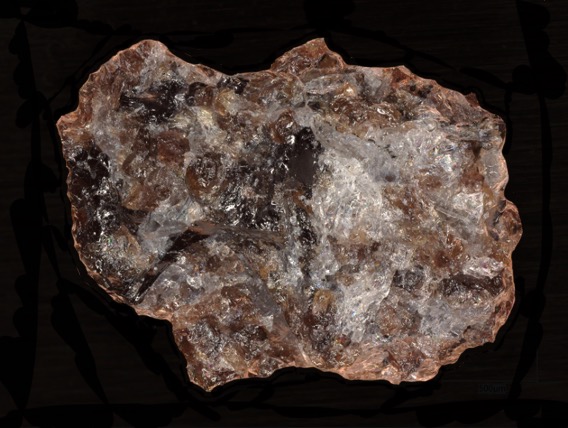 2H+ ions
Fluence
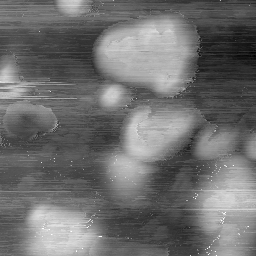 Lunar sample 75035.232
Question: What fluence (ions/cm2) creates subsurface vesicles?
deep cavities
surface blisters
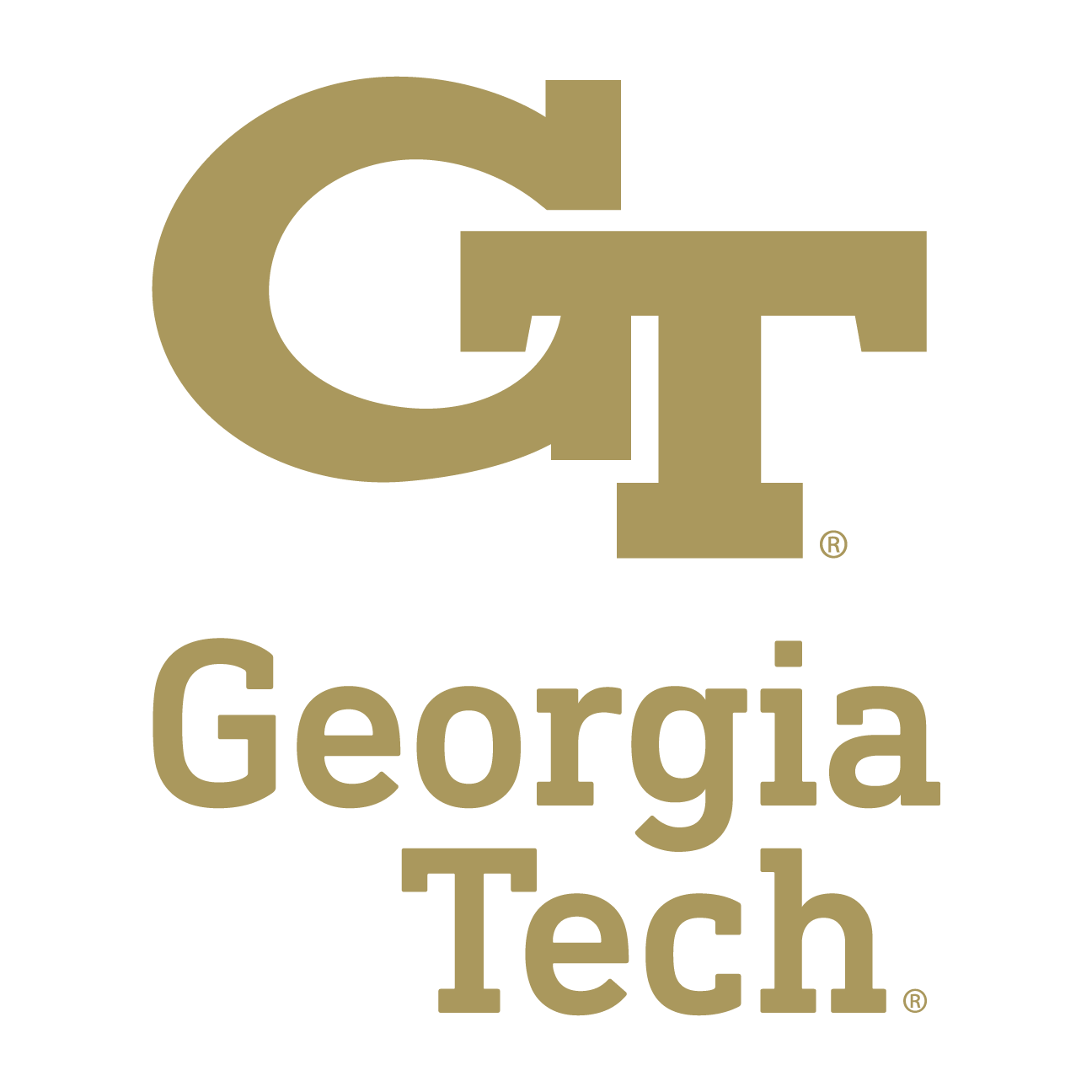 Is the character of surface blisters correlated with the character of subsurface vesicles?
Character:
Blister Coverage (%)
sub-surface
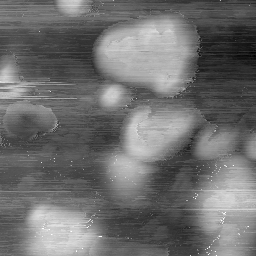 surface
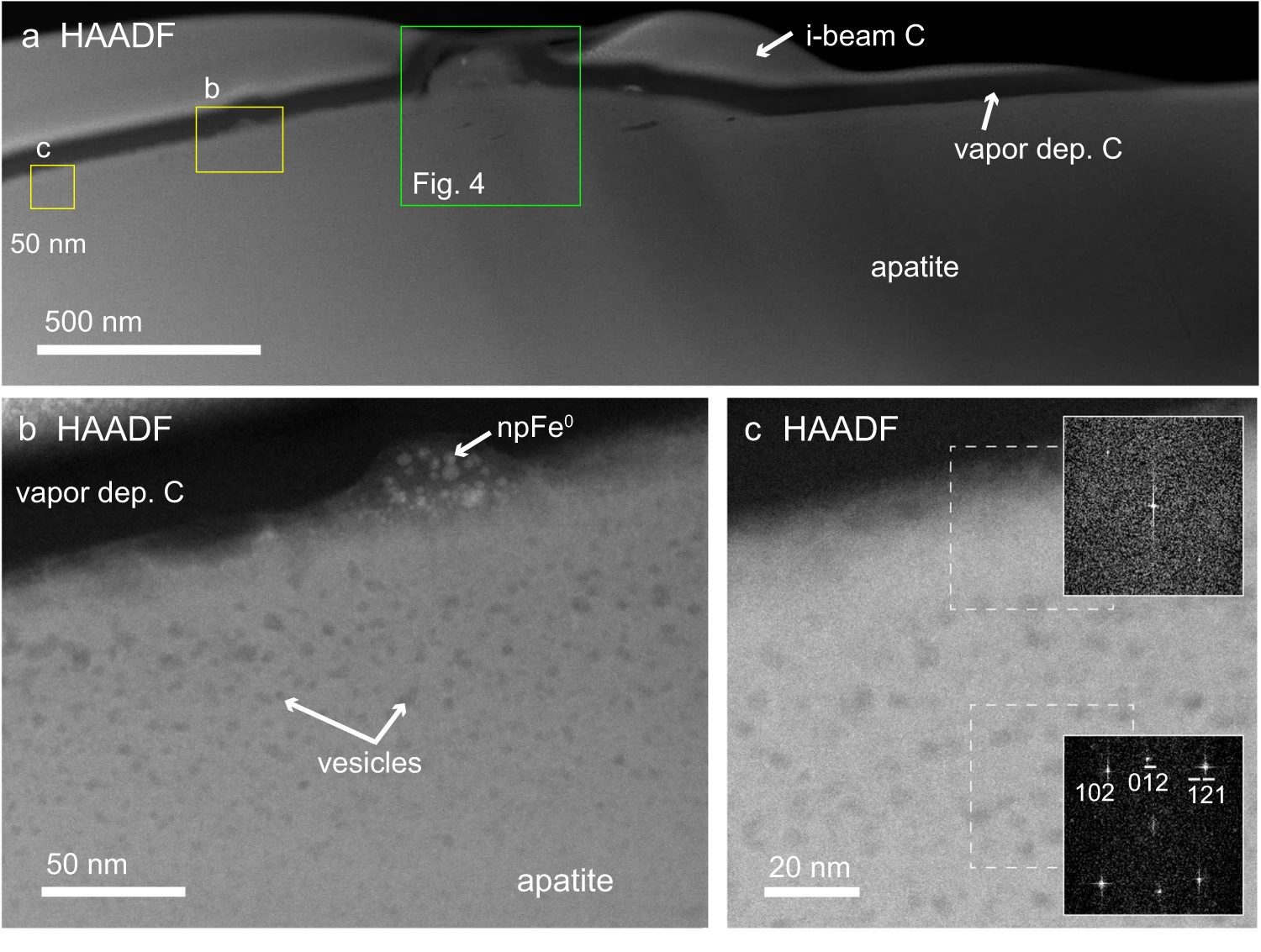 Need semantic segmentation…
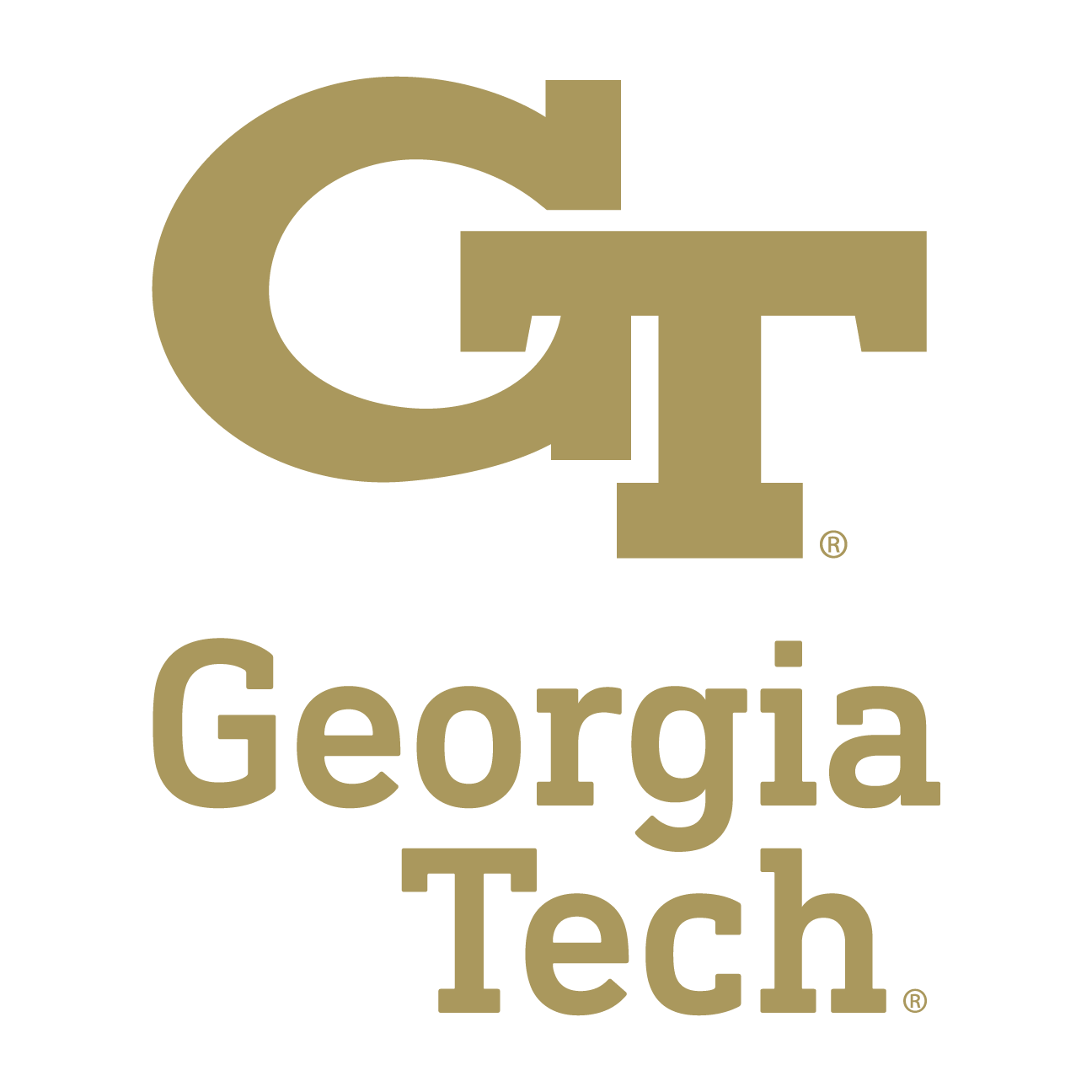 Semantic segmentation (U-net)
Overview:
Convolutional neural network with U-net architecture
Classification of each pixel as ‘blister’ or ‘background’
Results: Binary Mask
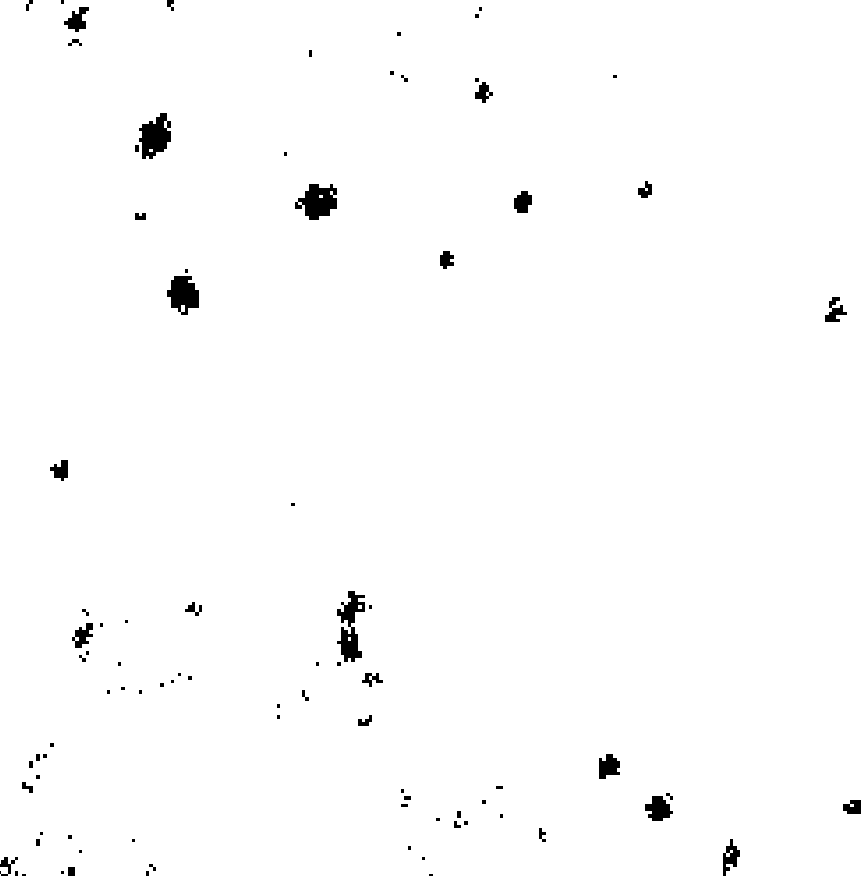 incorrect classifications
Limitations:
Small training data size → incorrect classifications
Single metric: blister coverage (%)
Solutions:
Pretrained neural network
Instance segmentation
blister
background
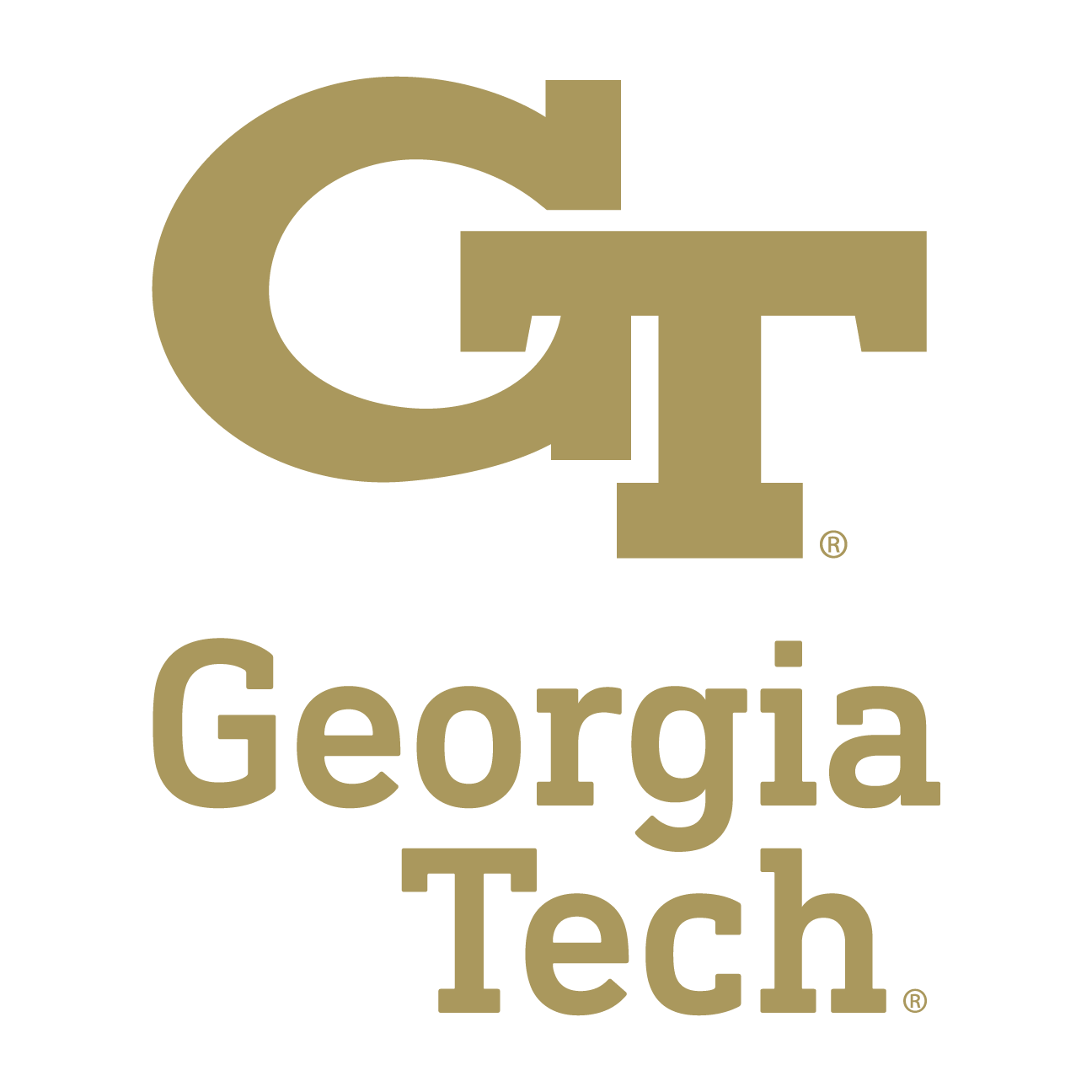 Instance segmentation
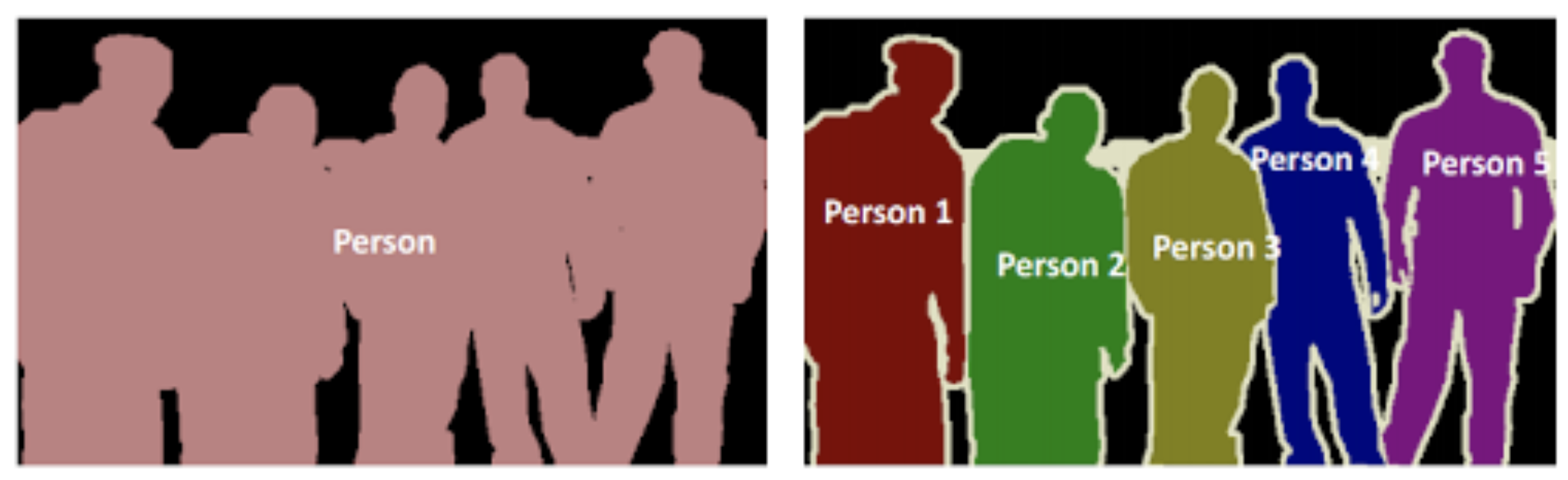 semantic segmentation
instance segmentation
New metrics:
Average object area
Object number density (e.g. # of people per image)
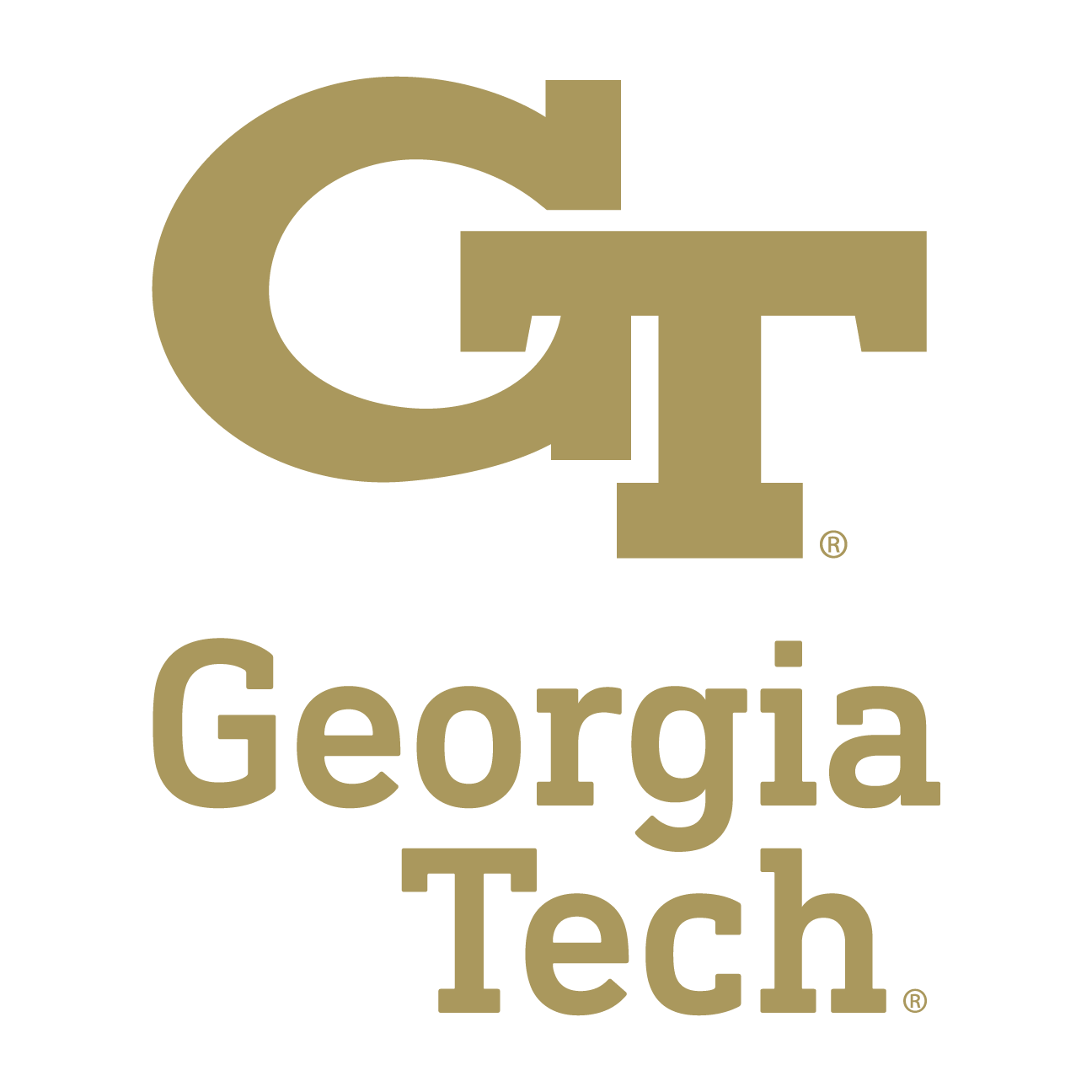 StarDist
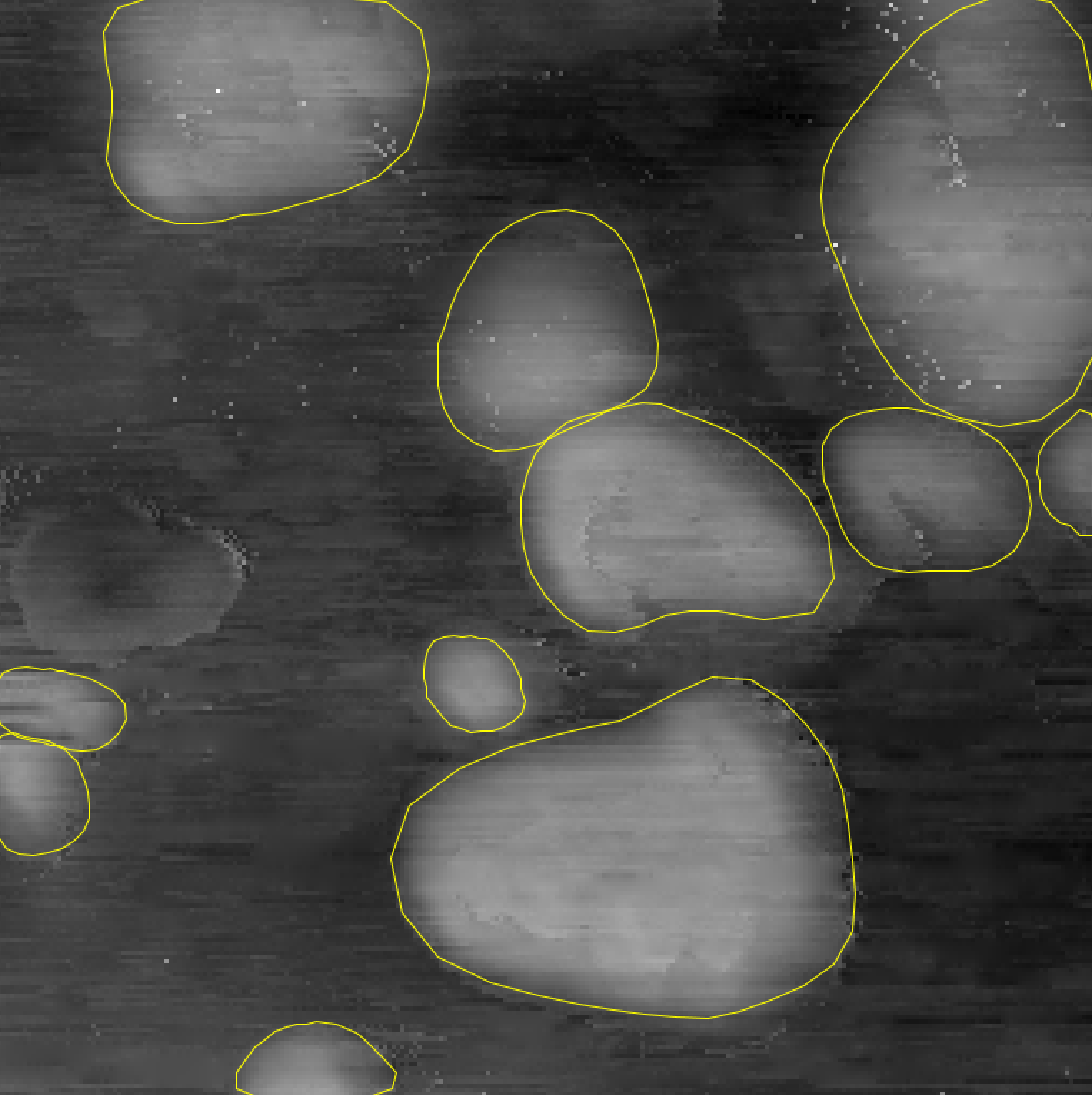 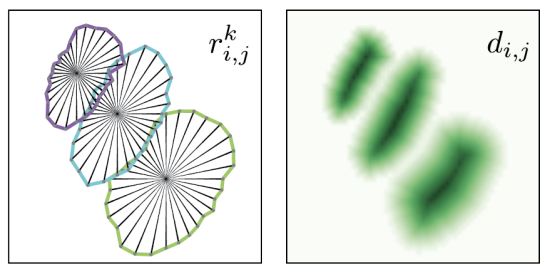 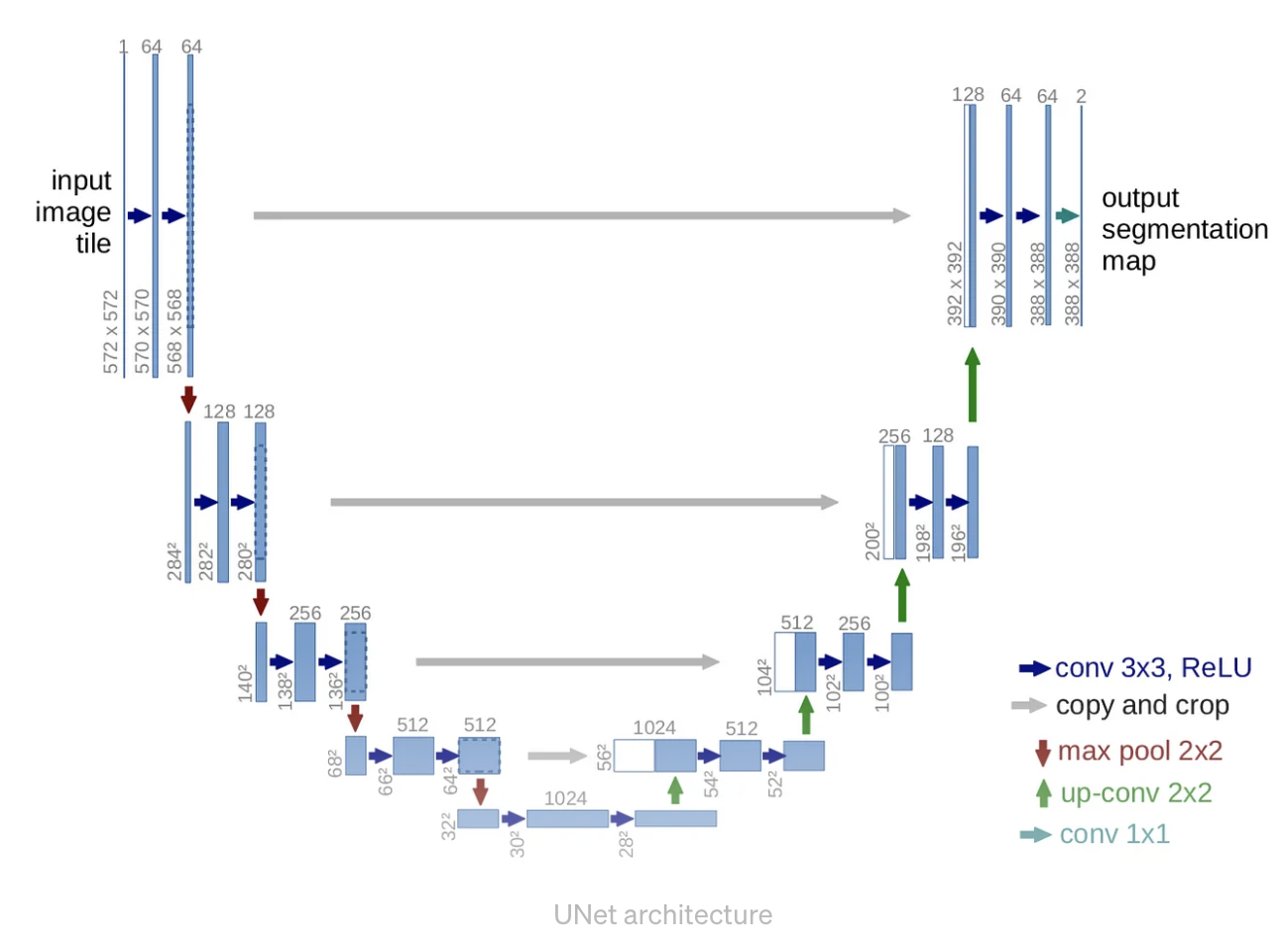 branch 1
1x1x1 conv + sigmoid
3x3x128 conv + ReLU
Pixel (i,j)
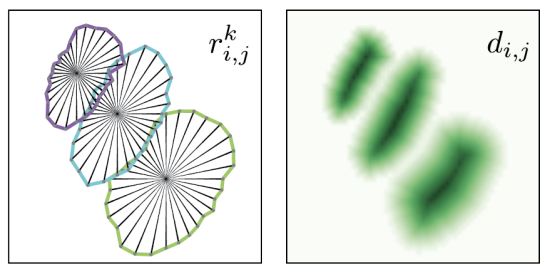 Radial Components Map
branch 2
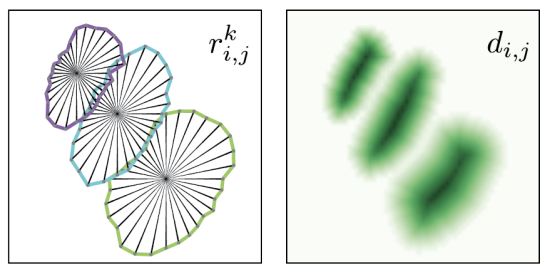 1x1xn conv + none
Schmidt, Weigert et al. (2018)
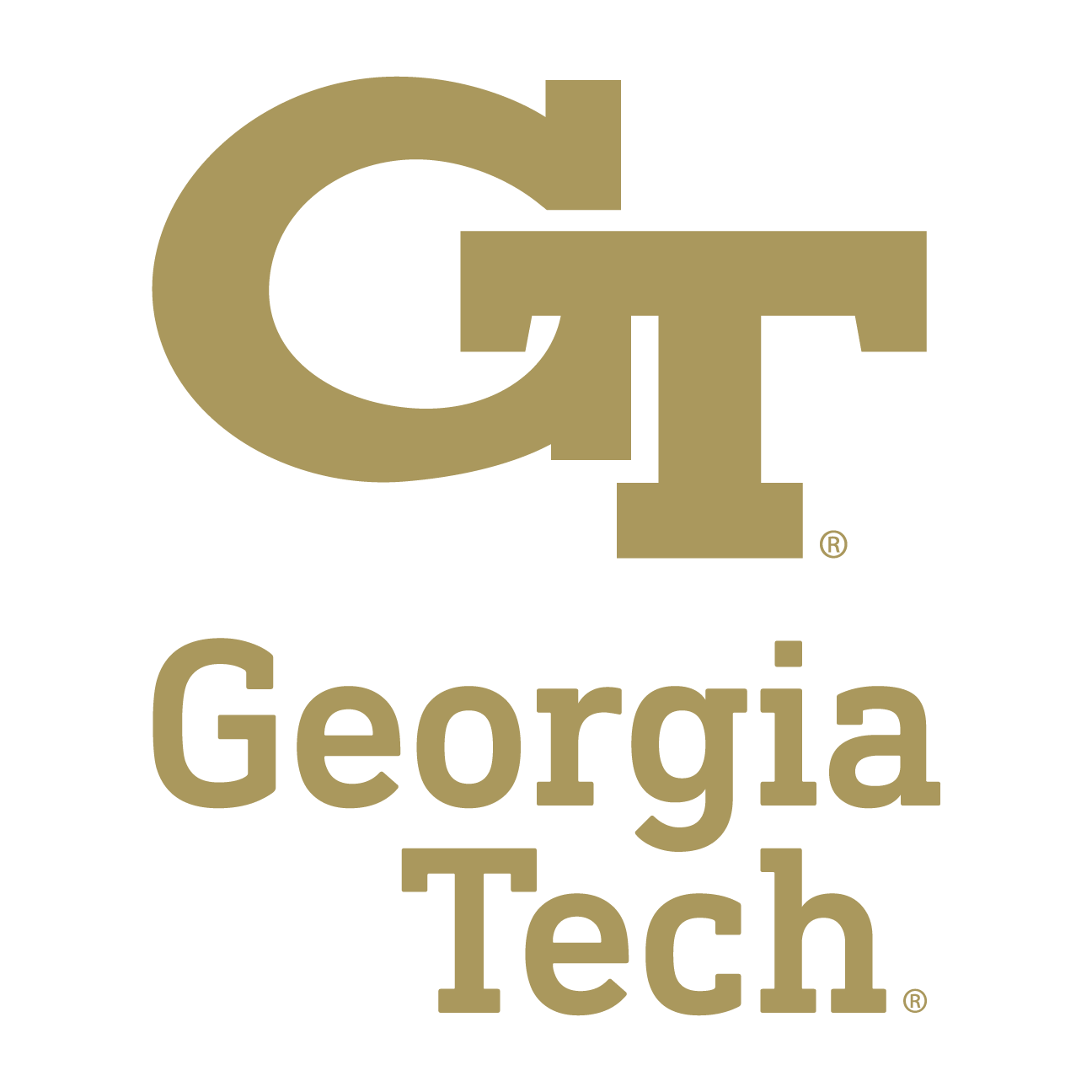 StarDist Implementation
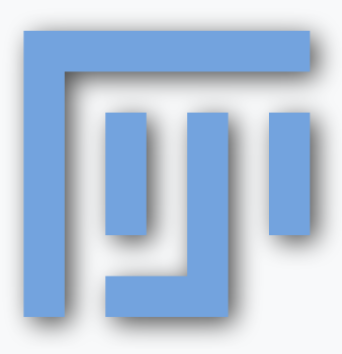 Fiji/ImageJ
Python
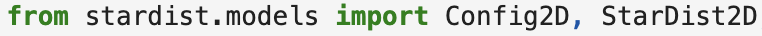 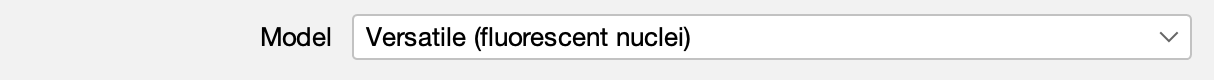 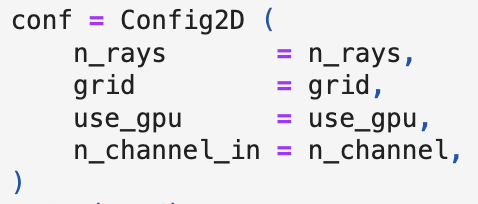 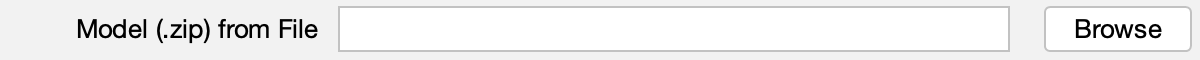 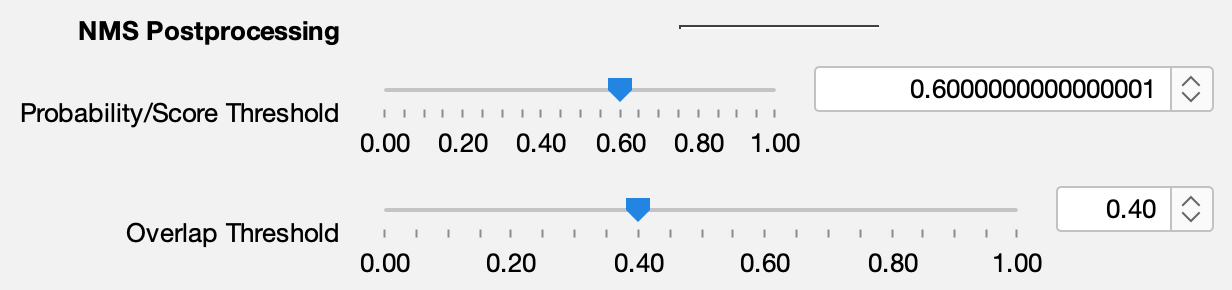 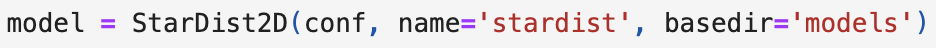 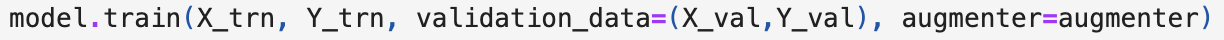 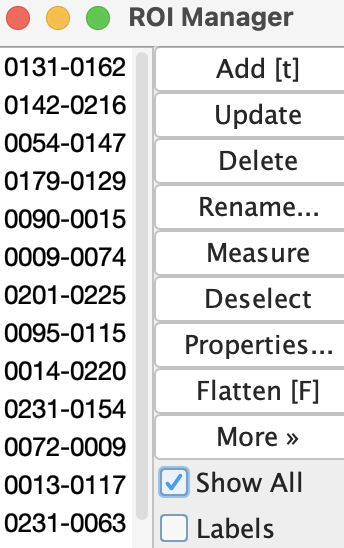 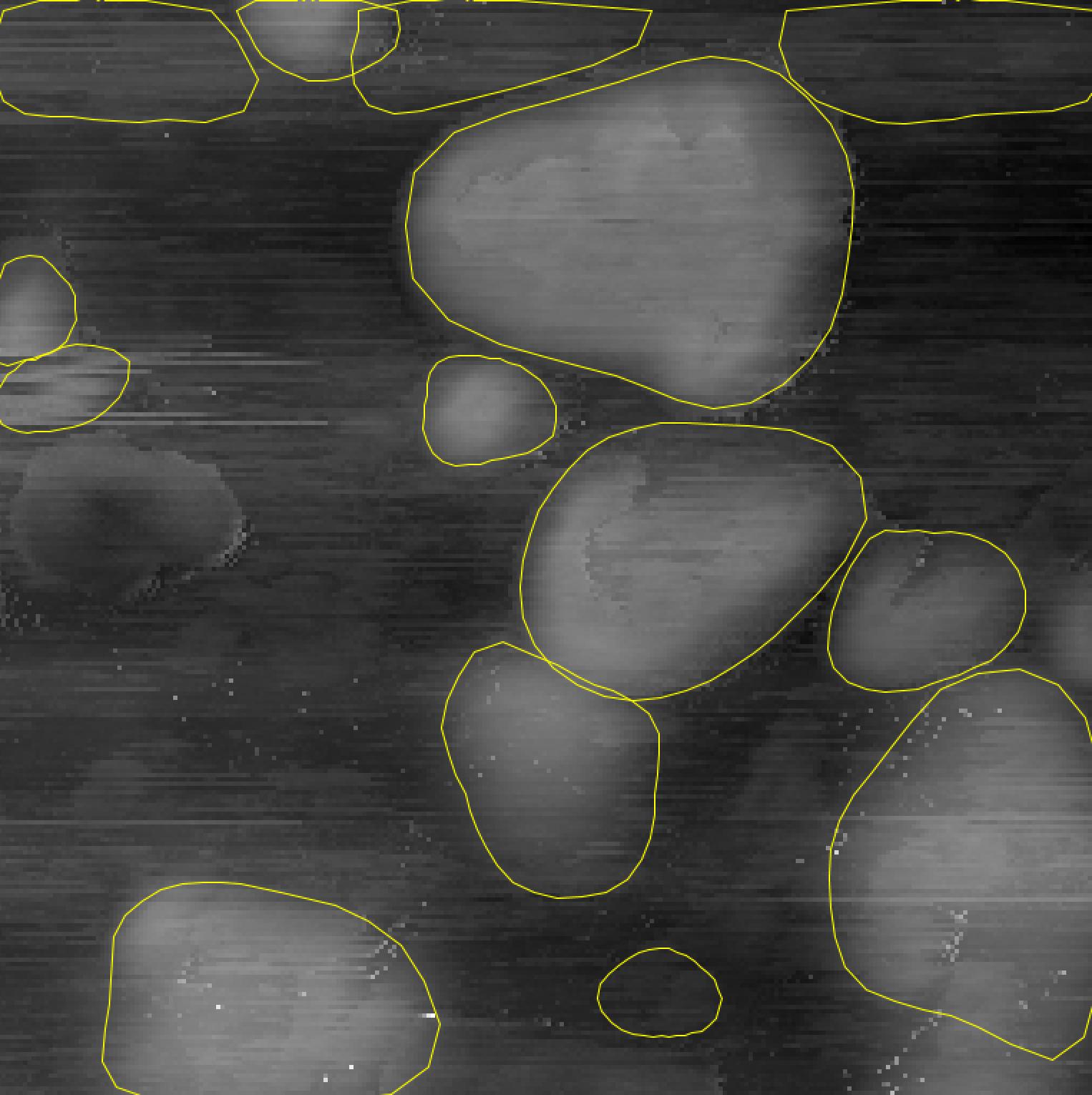 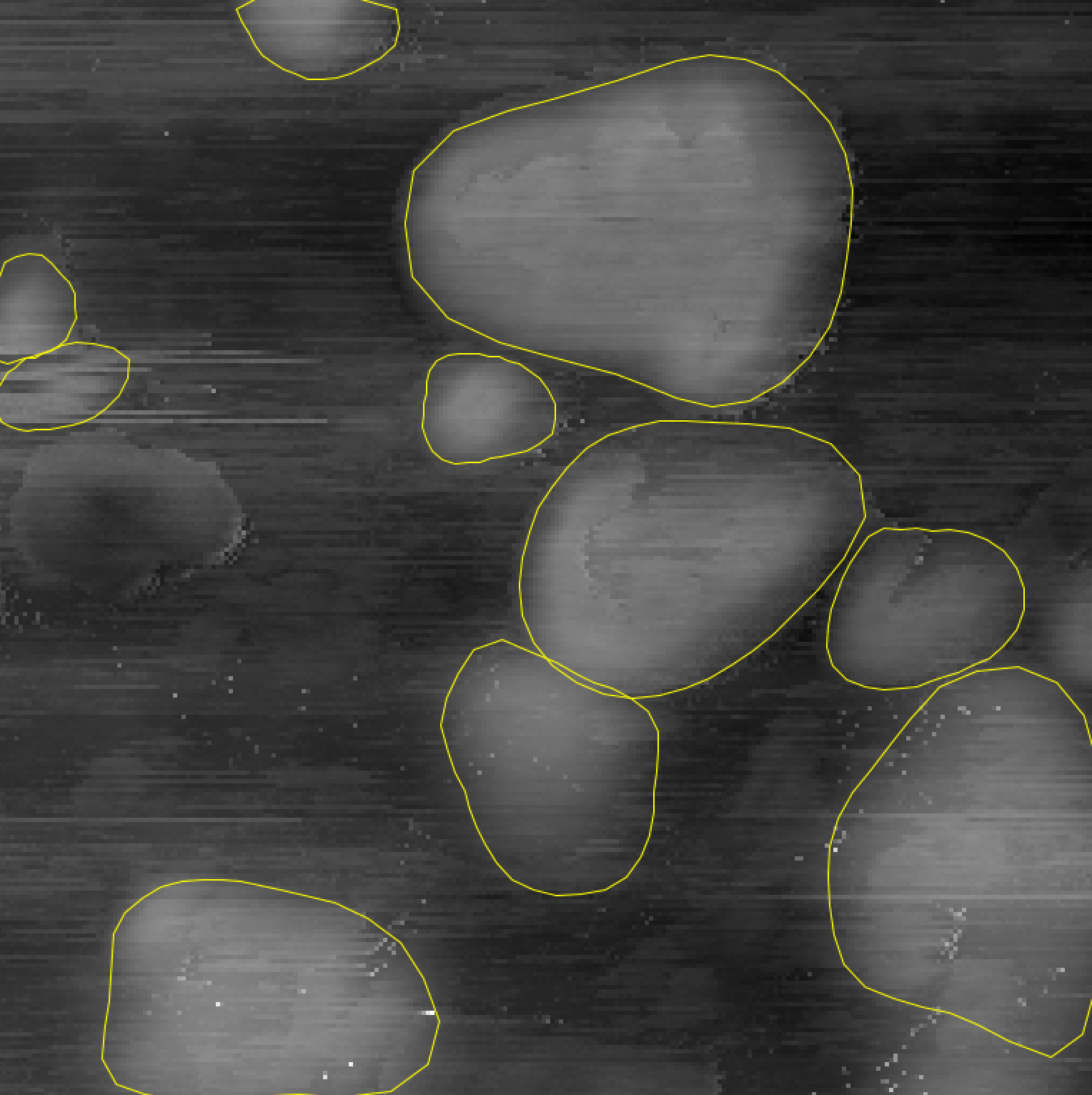 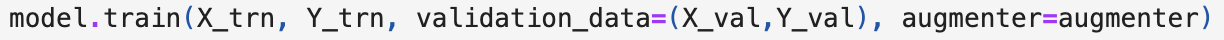 model.export_TF()
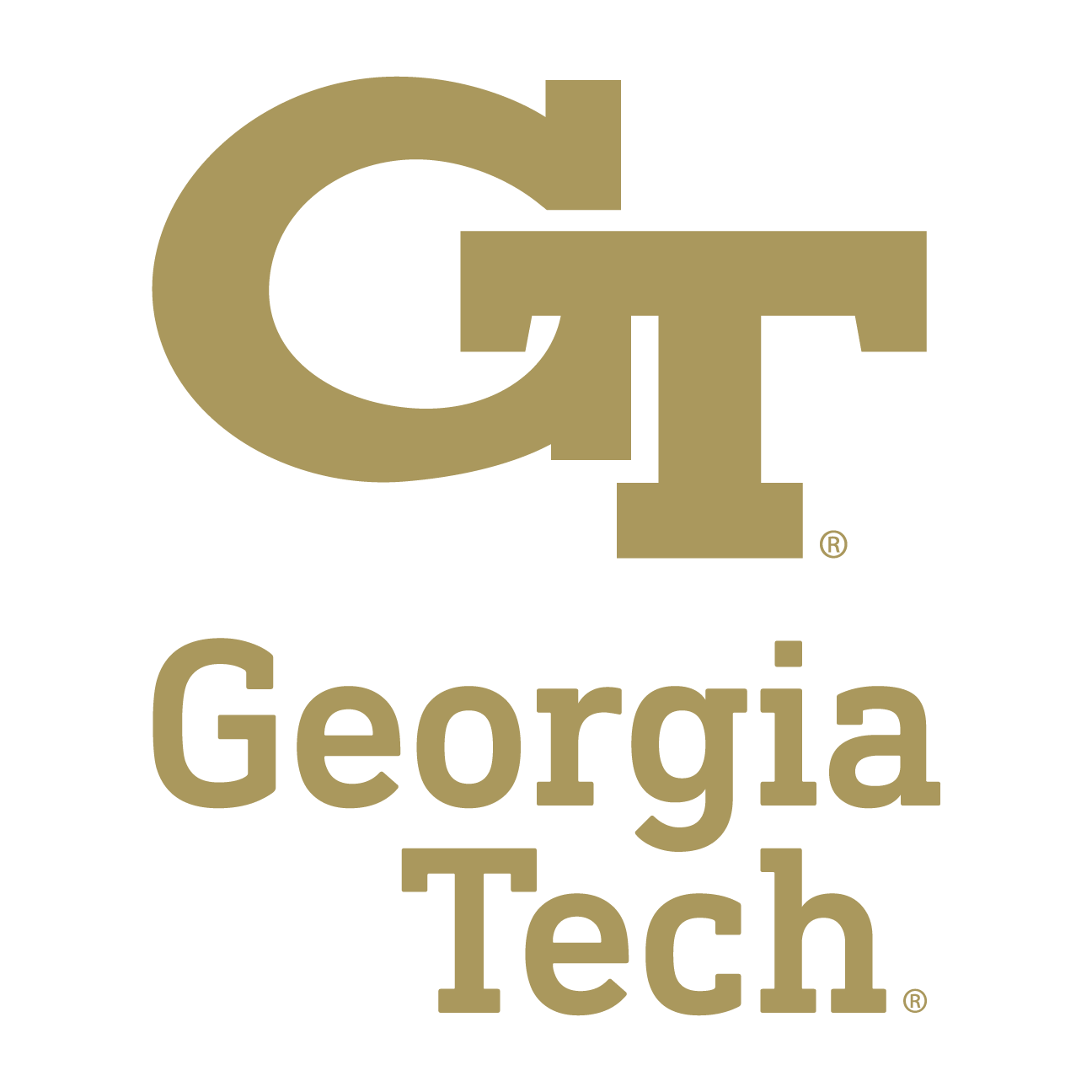 Fluence/blister relation
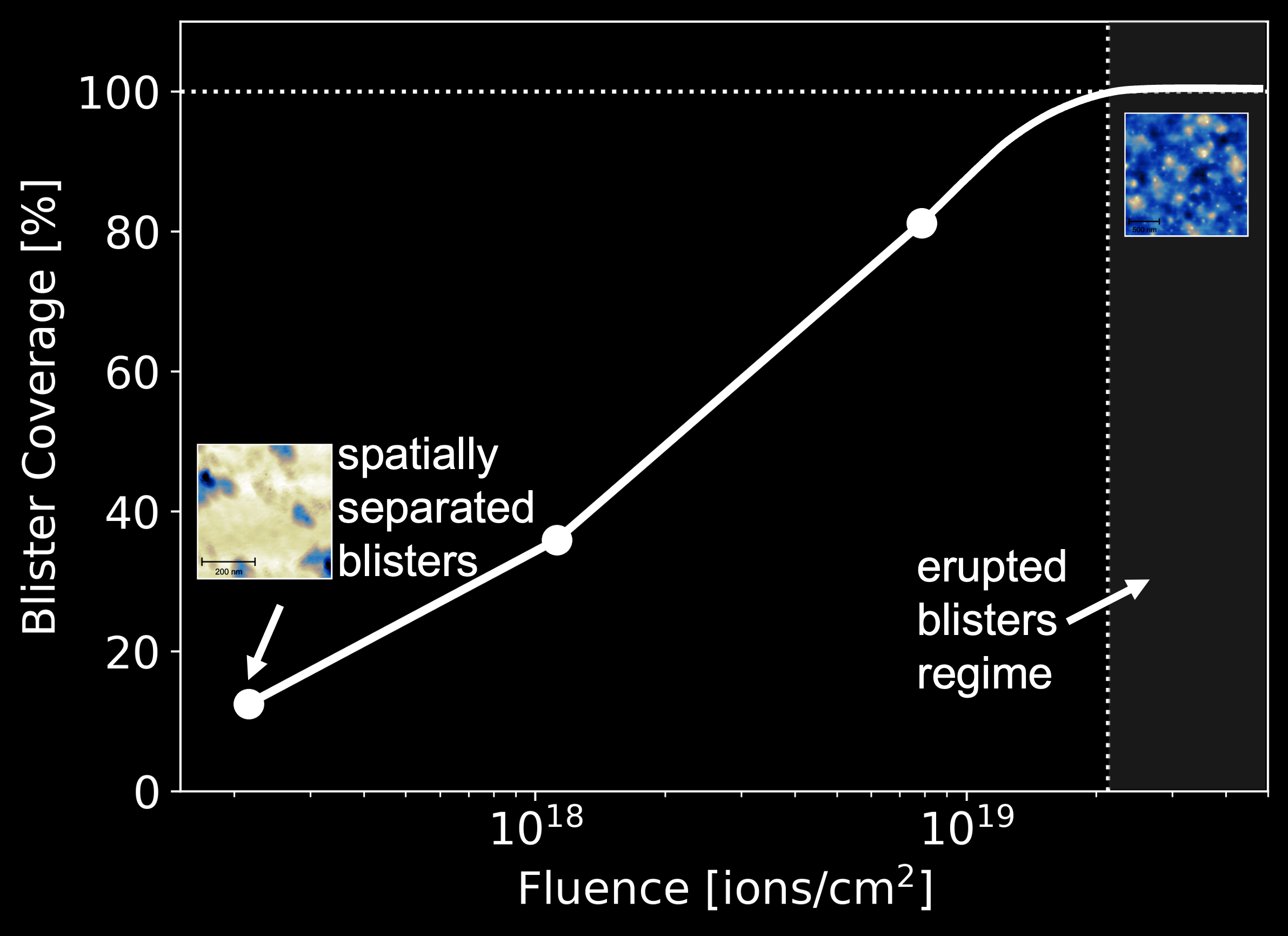 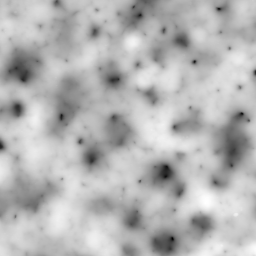 Conclusion:
Spatially separated surface blisters form on SiO2 when deuterium fluence < 1018 cm-2
When fluence > 1019 cm-2 surface blisters erupt (overexposure)
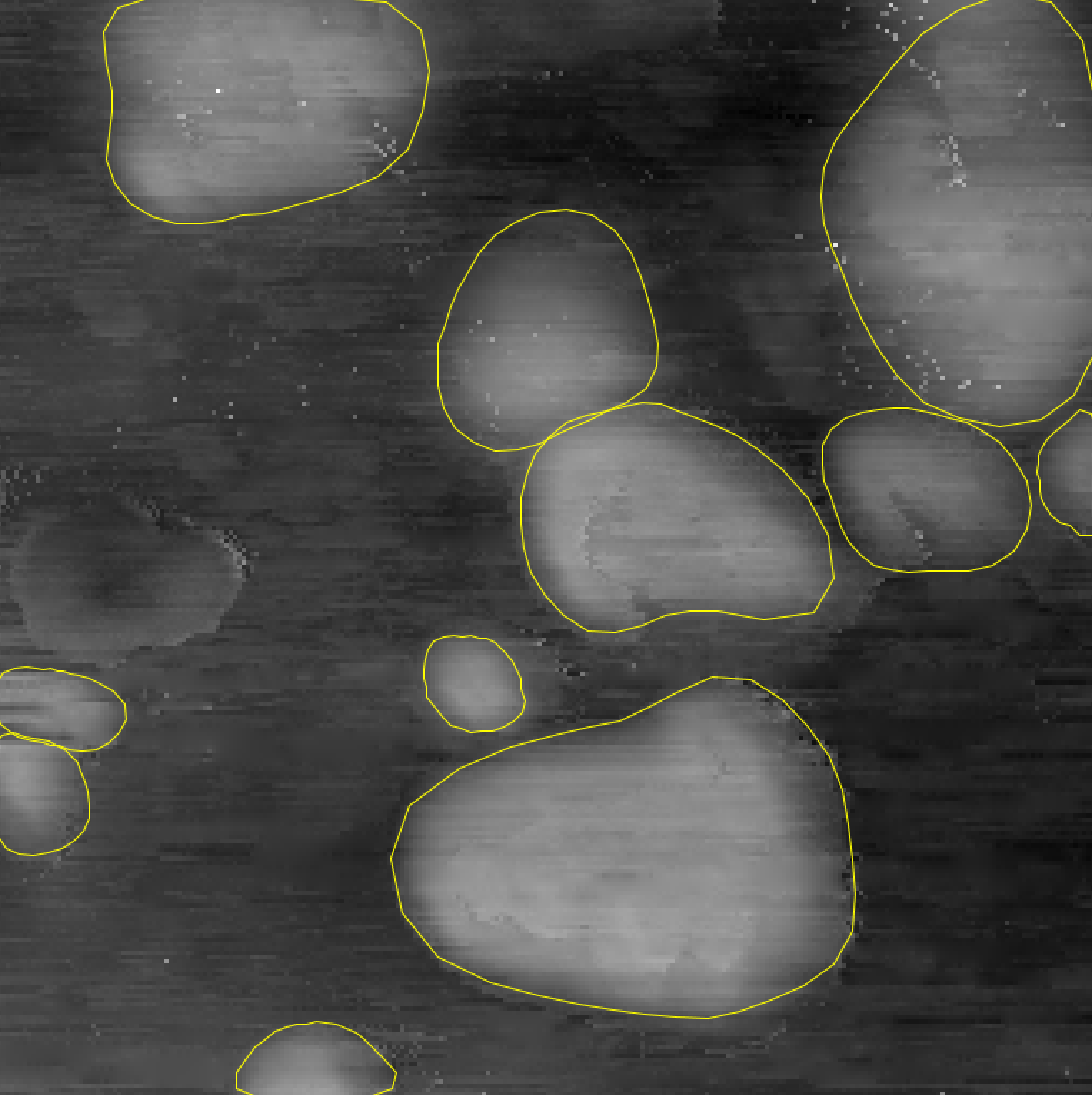 1017
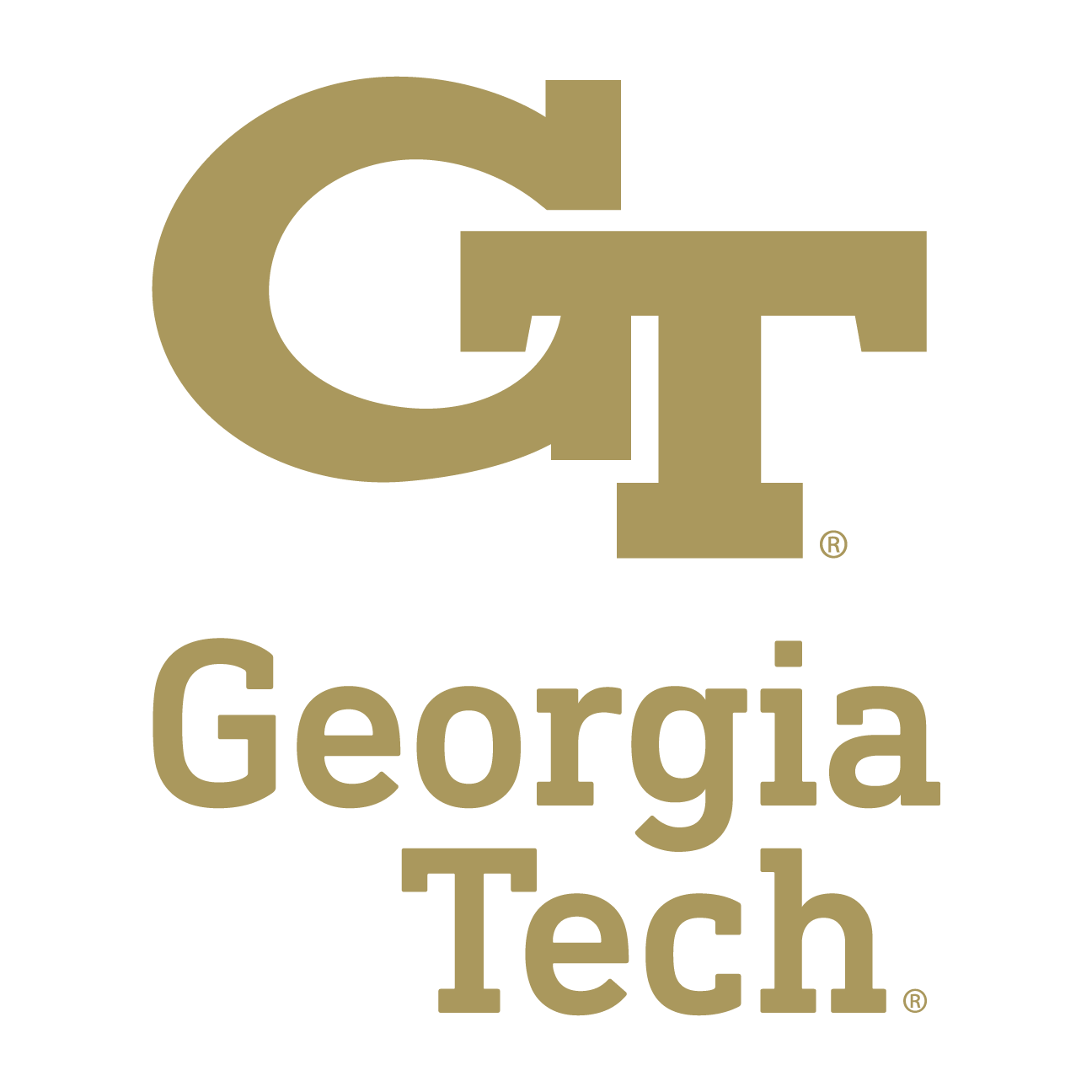 Future work
1
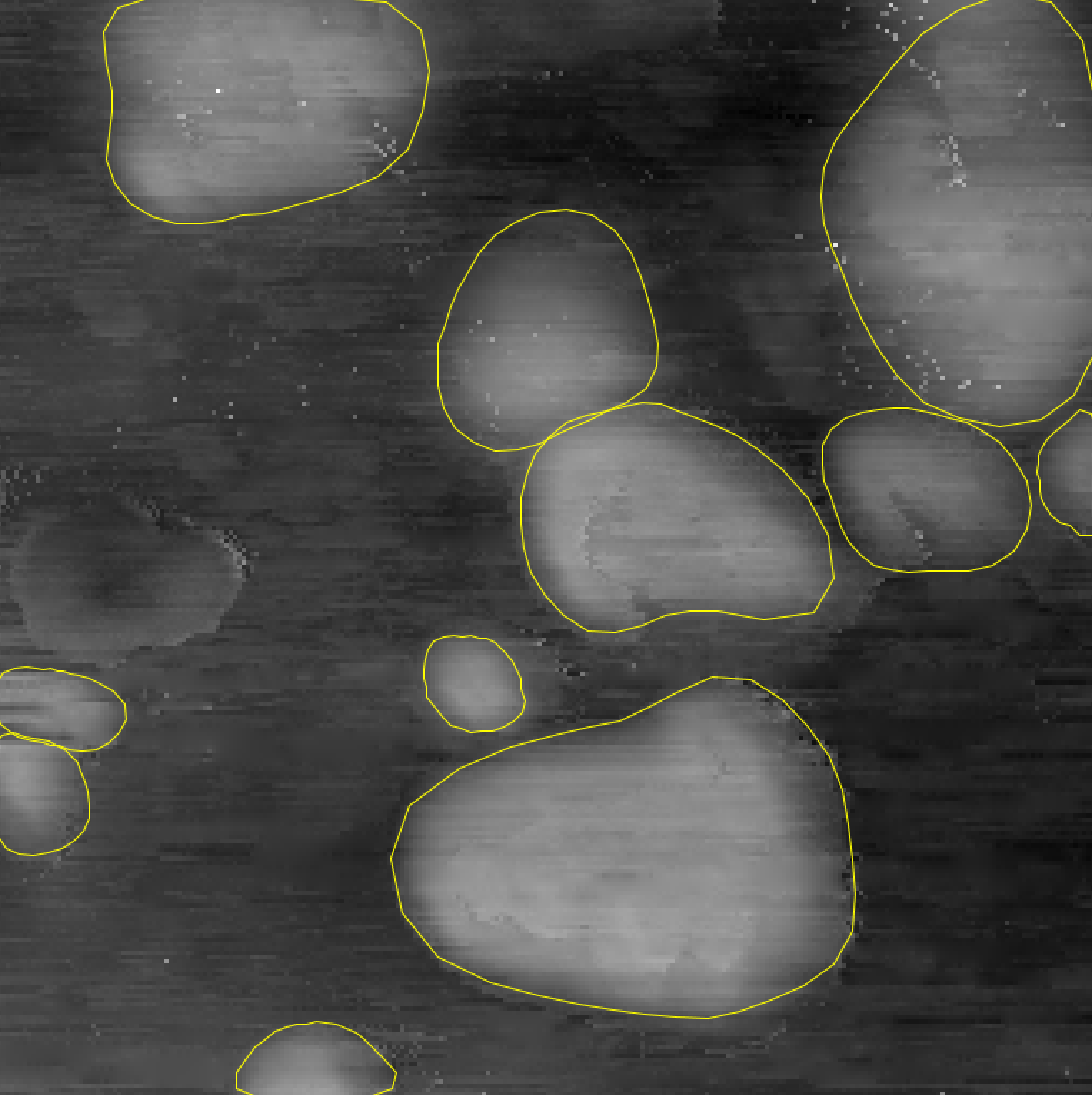 4
2
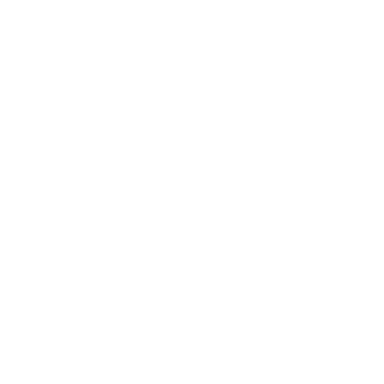 Explore correlations between fluence and other statistical metrics such as blister number density and average blister size
Use STEM and StarDist to characterize subsurface vesicles in anorthite to confirm correlation between surface blister character and subsurface vesicle character
Use calibrated fluence to irradiate Apollo 17 lunar sample to recreate solar wind vesicles and use nano-FTIR to identify water
Fluence
5
3
7
9
10
6
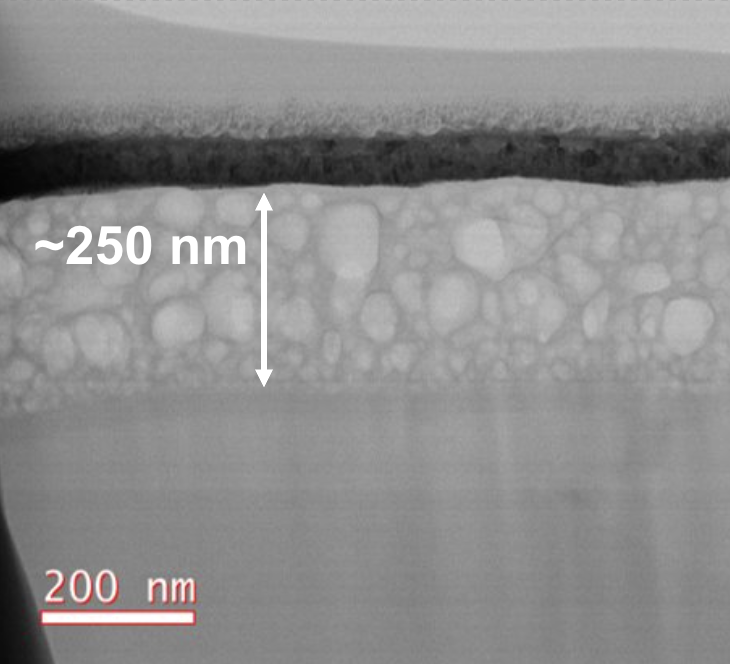 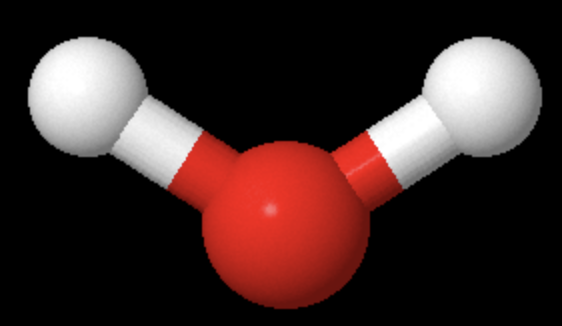 8
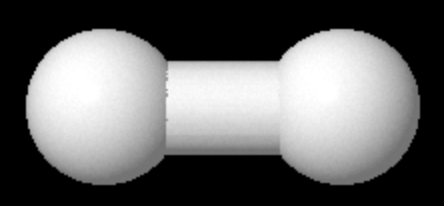 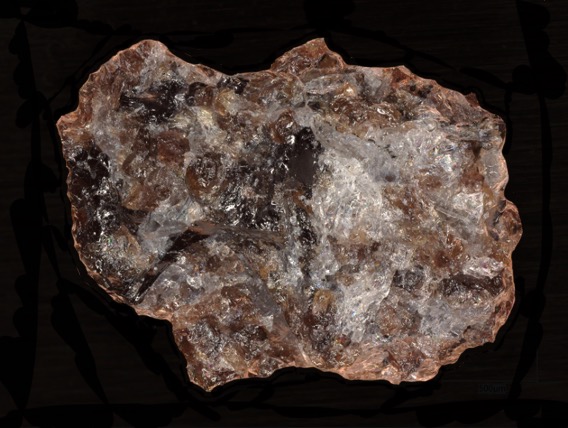 H
H
H
H
O
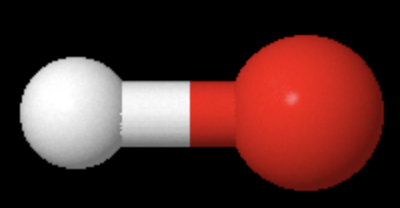 O
H
Lunar sample 75035.232
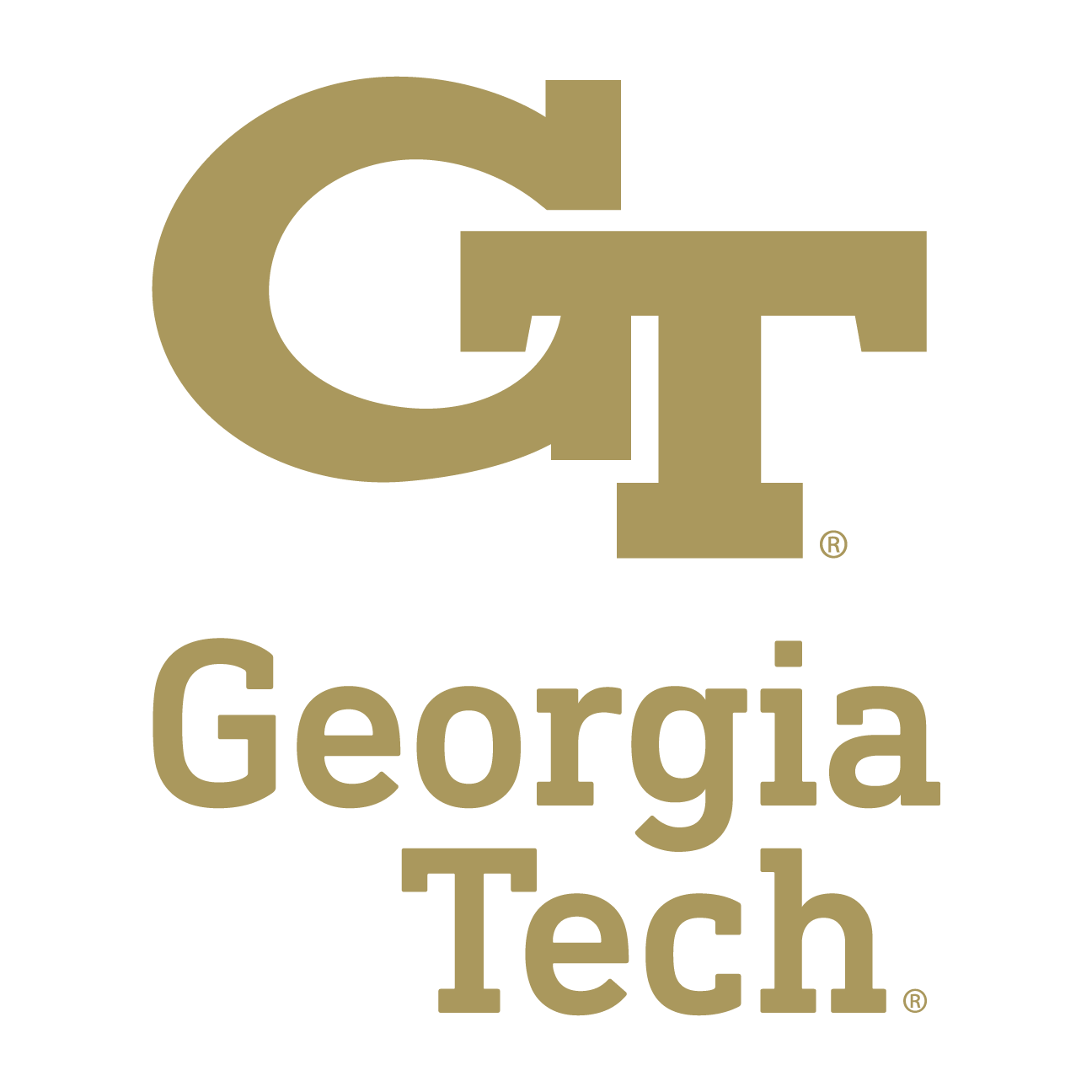 Acknowledgements
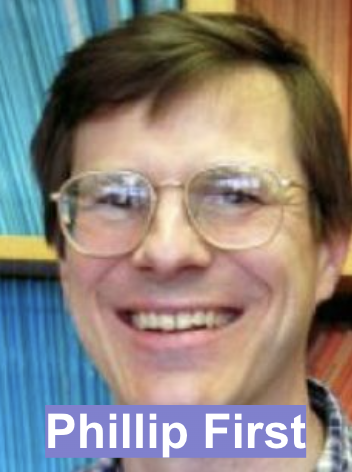 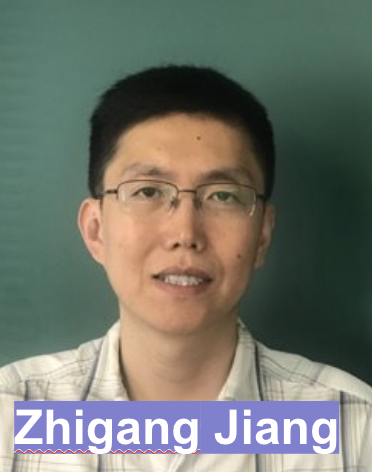 References
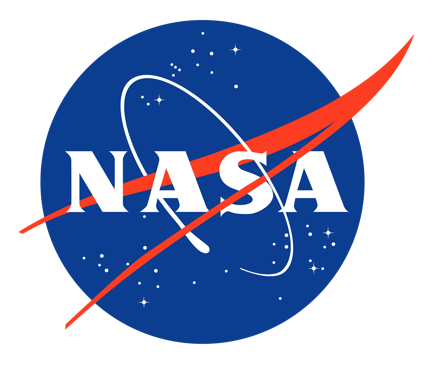 “17.3: Types of Radioactivity- Alpha, Beta, and Gamma Decay,” Chemistry LibreTexts. Accessed: Jul. 24, 2024. [Online]. Available: https://chem.libretexts.org/Bookshelves/Introductory_Chemistry/Introductory_Chemistry/17%3A_Radioactivity_and_Nuclear_Chemistry/17.03%3A_Types_of_Radioactivity-_Alpha_Beta_and_Gamma_Decay
 U. Veronesi et al., “A preliminary report of intraoperative radiotherapy (IORT) in limited-stage breast cancers that are conservatively treated,” European Journal of Cancer, vol. 37, no. 17, pp. 2178–2183, 2001, doi: 10.1016/S0959-8049(01)00285-4.
 U. Schmidt, M. Weigert, C. Broaddus, and G. Myers, “Cell Detection with Star-convex Polygons,” vol. 11071, 2018, pp. 265–273. doi: 10.1007/978-3-030-00934-2_30.
 “CERN’s plans for a new particle accelerator dwarfs the existing LHC,” The Silicon Review. Accessed: Jul. 24, 2024. [Online]. Available: https://thesiliconreview.com/2019/01/lhc-successor-fcc-20-billion
 K. D. Burgess, B. A. Cymes, and R. M. Stroud, “Hydrogen-bearing vesicles in space weathered lunar calcium-phosphates,” Commun Earth Environ, vol. 4, no. 1, p. 414, Nov. 2023, doi: 10.1038/s43247-023-01060-5.
 C. Burke, R. L. Howard, and P. Kessler, “Internal Layout of a Lunar Surface Habitat,” 2022.
S. J. Zinkle and G. S. Was, “Materials challenges in nuclear energy,” Acta Materialia, vol. 61, no. 3, pp. 735–758, Feb. 2013, doi: 10.1016/j.actamat.2012.11.004.
 “NUCLEAR 101: How Does a Nuclear Reactor Work?,” Energy.gov. Accessed: Jul. 24, 2024. [Online]. Available: https://www.energy.gov/ne/articles/nuclear-101-how-does-nuclear-reactor-work
 K. Nordlund et al., “Primary radiation damage: A review of current understanding and models,” Journal of Nuclear Materials, vol. 512, pp. 450–479, Dec. 2018, doi: 10.1016/j.jnucmat.2018.10.027.
 O. Ronneberger, P. Fischer, and T. Brox, “U-Net: Convolutional Networks for Biomedical Image Segmentation,” May 18, 2015, arXiv: arXiv:1505.04597. Accessed: Jul. 31, 2024. [Online]. Available: http://arxiv.org/abs/1505.04597
Georgia Tech Prof.
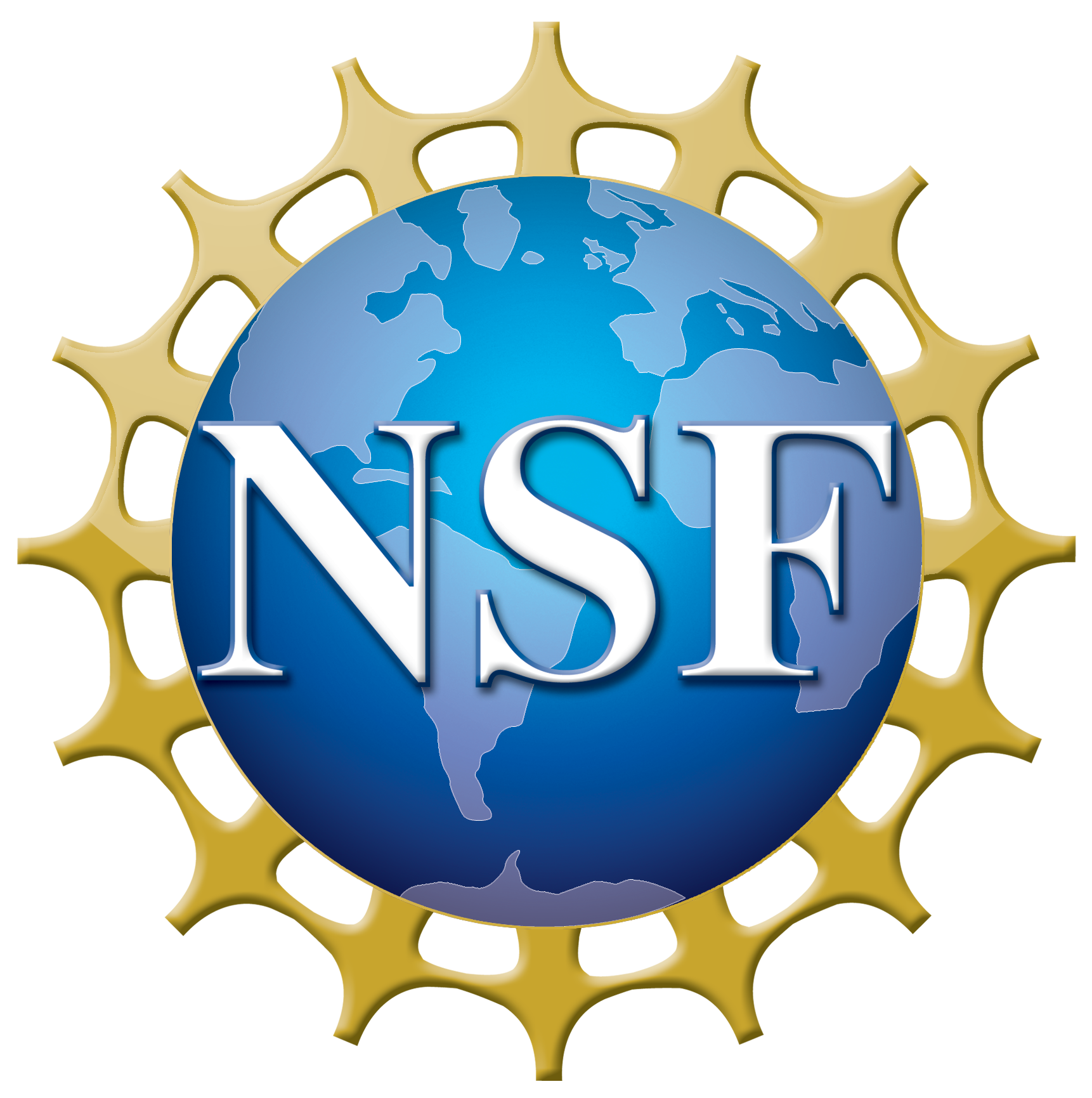 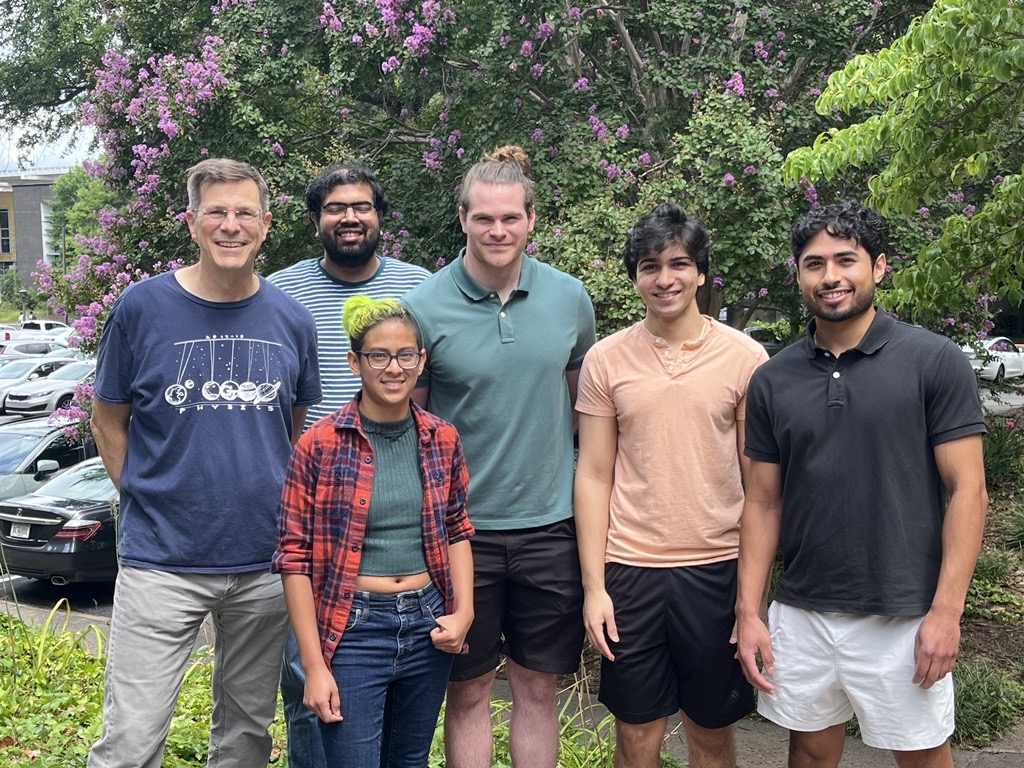 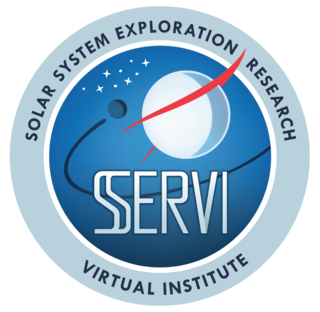 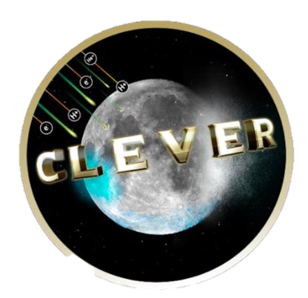 Contact: prane@haverford.edu